Modül 2
Dijital Sosyal İnovasyon
Gençler için fırsatlar nerede?
6 Modülün genel tanıtımı
Modül 1 Dijital Sosyal İnovasyona Giriş - teknoloji ve yeni medyanın kesişme noktasındaki potansiyel
Modül 2 Gençler için fırsatlar nerede? Sağlık, demokrasi, tüketim, para, şeffaflık ve eğitimde sosyal sorunların çözümleri
Modül 3 Tasarım Düşüncesinde Uzmanlaşma ve Uygulama
Modül 4 İşinizi İleriye Taşımak ve Amaçlı Ortaklıklar Oluşturmak
Modül 5 Dijital Sosyal İnovasyon Fikrinizi Finanse Etme ve Finanse Etme
Modül 6 Sosyal İnovasyon Misyonu Pazarlama - Kalplere ve Zihinlere Ulaşma
HOŞGELDİNİZ
Modül 2 Kapsanan Konular
Dijital Sosyal İnovasyon - gençler için fırsatlar nerede?
Atık tüketimi, gıda sürdürülebilirliği, eğitime erişim, sosyal adaletsizlik gibi Mevcut ve Gelecekteki Küresel Sosyal İnovasyon Sorunlarını Anlayın
Sosyal Zorlukların Üstesinden Gelmek İçin Sosyal İnovasyonu Nasıl Destekleyeceğinizi Öğrenin
Sağlık, demokrasi, tüketim, para, şeffaflık ve eğitim alanlarında Gençler için Fırsatları keşfedin. Bu sosyal alanlardaki sorunları çözmek için sağlanabilecek farklı çözümlere bir bakış
Küresel ve Avrupa Sosyal Sorunlarını Ele Alma Yolunda Öncü Olan Genç Sosyal Yenilikçiler Üzerine Bakış
Genel Tanıtım
Modül 2 Öğrenme Hedefleri
Halihazırda insanları ve toplulukları küresel ölçekte etkileyen mevcut ve gelecekteki sosyal sorunları anlayın. Gençlerin neden mevcut ve gelecek nesiller için daha iyi bir gelecek inşa etmede anahtar "değişim yaratanlar" olduğunu öğrenin
Gençlerin sosyal inovasyon kapasitesinden sosyal sorunları çözmek için nasıl derin bir fark yaratabileceklerini ve mevcut arkaik sistemleri nasıl kesintiye uğratabileceklerini keşfedin.
Dijital dönüşüm ve sosyal girişimcilik yoluyla ilerleyen sosyal sorunlarla mücadelede nasıl en iyi nesil olduklarını gösterme yolunda öncü olan diğer YDSI'ları Keşfedin ve Öğrenin
Küresel sorunları hafifletmek için çalışmanın kafa karıştırıcı veya stresli olması gerekmez!
Haberler genellikle küresel vatandaşlar olarak karşılaştığımız zorluklarla ilgili istatistikler ve güncellemeler ile doludur. Bazen çok fazla varmış gibi görünebilir - küresel bir salgından iklim değişikliğine, yüksek oranda cinsiyet ve ırk eşitsizliğine ve tıbbi bakıma erişimi olmayan birçok insan yaşıyor.
Nereden başlıyorsun?
En acil olan konular hangileridir?
Ve bir kişi gerçekten, gerçekten, bu kadar çok katkıda bulunabilir mi?
Bu Modül boyunca, Genç Dijital Sosyal Yenilikçilerin nasıl öncülük ettiğini, hangi teknolojilere ve yapılara sahip olduklarını ve böylesine şaşırtıcı sosyal yeniliklerin arkasındaki birey (ler) i göstereceksiniz !!
Genç DSİ'ler Bireyleri ve Toplulukları Kritik Bir Şekilde Etkileyen Küresel Sosyal Sorunların Çözülmesine Nasıl Yardımcı Oluyor?
Dijital Sosyal İnovasyon, gençlerin keşfetmesi ve yeni nesil "Değişim Yaratanlar" olması için heyecan verici bir yoldur
Bu modülde, dijital sosyal inovasyon yoluyla gençlerin Dünyanın kritik küresel sorunlarının ve zorluklarının 17'sine yardım etmek ve bunları hafifletmek için nasıl mükemmel bir şekilde hazırlandıklarını öğreneceksiniz. Halihazırda teknik olarak mükemmel bir donanıma sahipler, sosyal olarak çok sorumlular ve şimdiden dünyayı herkes için kurtarmak ve geliştirmek için büyük bir eğilim hissediyorlar.
Modül 2, mevcut ve en kritik küresel sosyal sorunları ve zorlukları, etkileri vurgular ve dijital sosyal inovasyon çözümleri ve fırsatları aracılığıyla gençlerin dünyada nasıl son derece olumlu bir iz bıraktığını gösterir.
Hatırlatma
DSİ, sosyal ve teknolojik ilerlemenin sosyal ve kamusal değer yaratmak için bir araya geldiği sorunları çözmek için gerekli yeni bir yaklaşım

Günümüzün sosyal zorlukları çok sayıda, karmaşık ve acildir; yaşlanan toplumlar, iklim değişikliği, enerji verimliliği, sağlık erişimi, güvenlik ...
Sosyal zorlukları küresel düzeyde işbirliği içinde ele almamızı sağlayan dijital sosyal inovasyon yoluyla yeni bir dünya inşa etmek zorunludur.
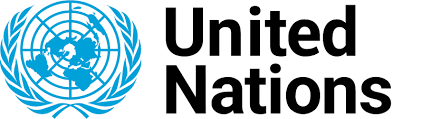 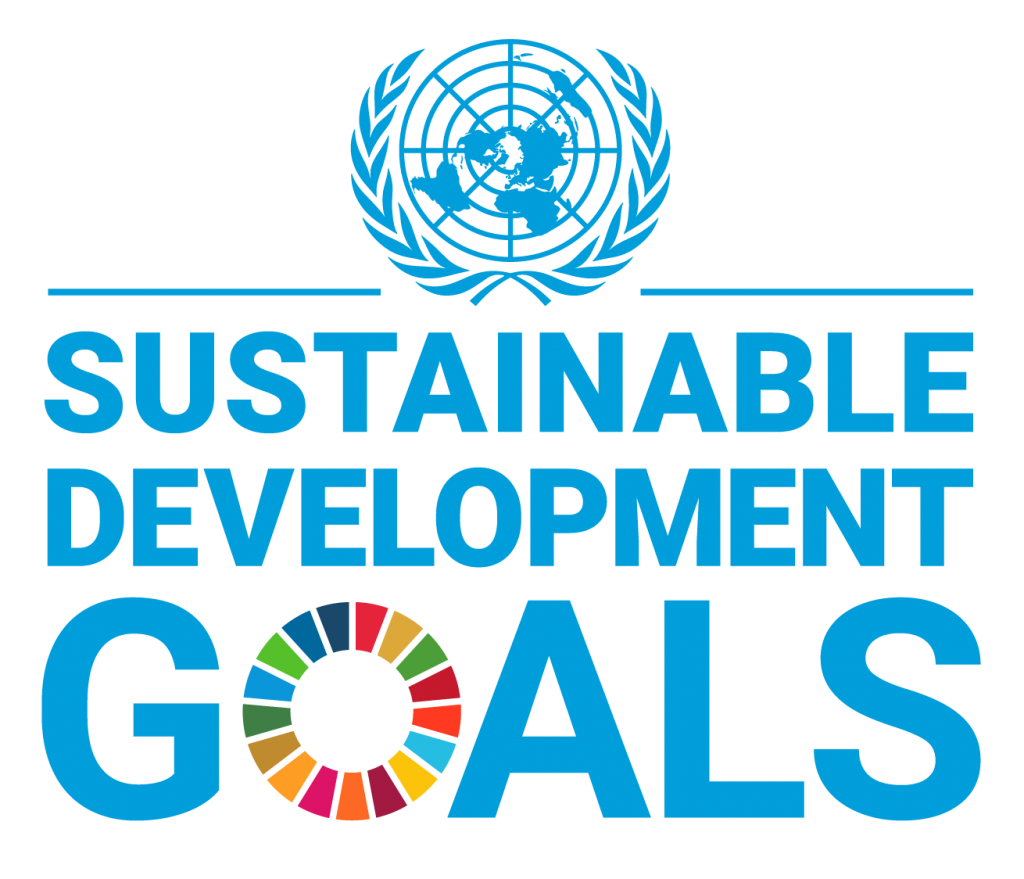 17 Acil Küresel Sorunlar
Birleşmiş Milletler (BM), küresel vatandaşların bilmesi gereken 22 Küresel Sorunu listeliyor. Gelişmiş ve gelişmekte olan tüm ülkeler tarafından acil eylem çağrısı yapan 17 Hedef vardır. 2030 yılına kadar başarılmaları ve yoksulluğun ve diğer zorlukların sona erdirilmesinin ancak ekonomik büyümeyi teşvik etmek için iyileştirilmiş sağlık, eğitim, eşitsizliğin azaltılmasıyla sağlanabileceğini kabul etmeleri gerekiyor - aynı zamanda iklim değişikliğiyle mücadele etmemiz ve okyanuslarımızı korumak için çalışmamız ve ormanlar
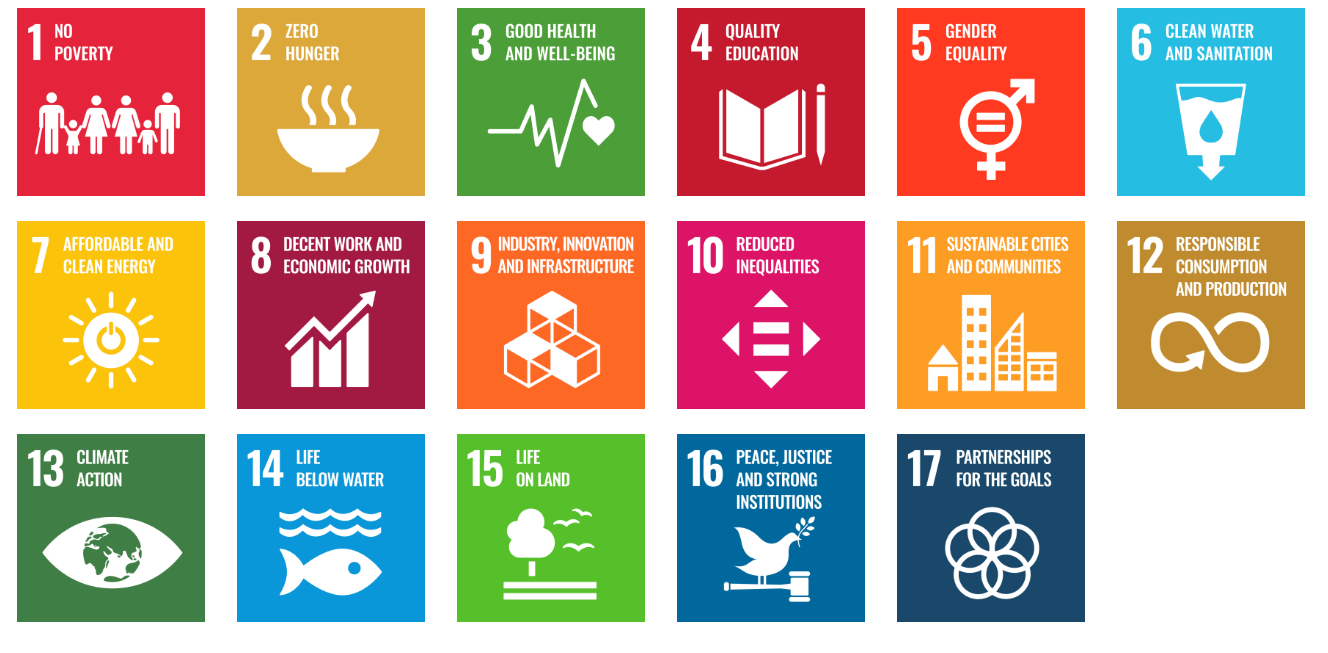 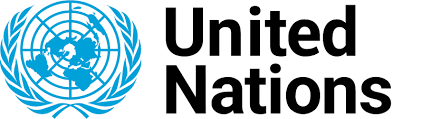 En Büyük 17 Küresel Sorunlar ve Hedefler
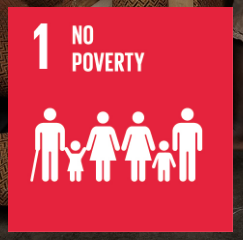 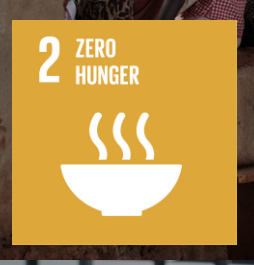 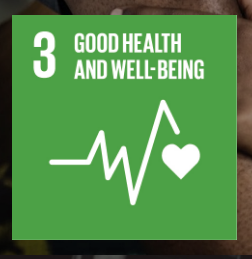 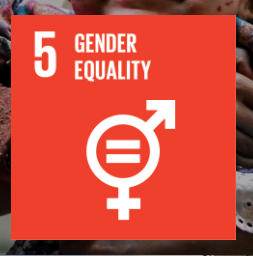 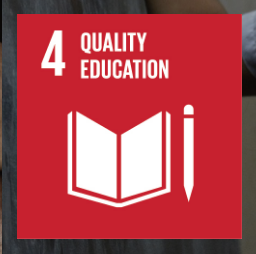 Yoksulluk, her türden her yerde temiz suya, besleyici gıdaya yetersiz erişim, çatışma, geçim kaynaklarına veya işlere erişimin olmaması, eşitsizlik, zayıf eğitim, altyapı eksikliği
Açlık gıda güvenliğini ve gelişmiş beslenmeyi sağlar ve sürdürülebilir tarımı teşvik eder
Refah, sağlıklı yaşamlar sağlar ve onun yaştan herkes için refah sağlar.
Eğitim, kapsayıcı ve eşitlikçi eğitimi sağlar ve herkes için ömür boyu sürecek fırsatları teşvik eder.
Eşitlik cinsiyet eşitliğini sağlar ve tüm kadınları ve kızları güçlendirir
United Nations Goals
Sosyal Zorlukları Ele Almak İçin Sosyal İnovasyonu Teşvik Etmek

Hedef 1 Yoksullukla Mücadele
Yoksulluk Dünyada 9 Kişiden 1'ini Etkiliyor
‘Dünya nüfusunun yaklaşık% 10'u veya 700 milyondan fazlası, çoğu gelişmekte olan veya yükselen ekonomilerde, hala aşırı yoksulluk içinde yaşıyor ve günde 1,90 ABD dolarından daha az kazanıyor '

‘COVID, 71 milyon insanı aşırı yoksulluğa sürükleyecek '
 (Birleşmiş Milletler)
Daha fazla…
Yoksulluk Küresel Bir Sosyal Sorundur
Bugün harekete geçmezsek, küresel yoksulların% 50'si 2030'a kadar kırılganlık ve çatışma alanlarında yaşayacak!

"Gezegenimizin en savunmasız insanlarından yaklaşık 80 milyonu, dünya çapında 82 ülkede yaşıyor. Dünyanın en acil sorunlarına karşı savunmasızlar - iklim değişikliği, kirlilik, kırılganlık, çatışma, şiddet, yolsuzluk, gerginlikler, artan mülteci sayısı ve zorunlu göç’’
(Birleşmiş Milletler, 2020)
Daha Fazla Okuma Herkesin Bilmesi Gereken 9 Dünya Yoksulluk İstatistiği
Yoksulluk - Zorluklar ve Sorunlar
 Hedef 1 (Yoksulluk yok) ve Hedef 2'ye (Sıfır açlık) odaklanmak
Eğitim, sağlık, finans, teknoloji, gelir (işsizlik) ve altyapı gibi temel hizmetlere erişim eksikliği veya hiç olmaması
Sürekli açlık, yetersiz beslenme 
Sosyal ayrımcılık
Önemli karar alma süreçlerinde ve özellikle hükümet kararlarında etkisiz
Ekonomi, altyapı ve çiftçilik girişimlerinin eksikliği veya şu anda yatırım
Kadınlara ve engelli insanlara eşit fırsatlar verilmiyor
Artan yoksulluk suçu, çatışmayı, gerilimleri, şiddeti, yolsuzluğu artırır ...
FIRSATLAR
Yiyecek veya eşya paylaşımı için veya dijital işbirliği modelleri aracılığıyla topluluk sosyal ağlarını DÜŞÜNÜN
DSİ Fırsatları Keşfedildi
DSİ harikadır çünkü halkın katılımını sağlamak, daha temiz, yerelleştirilmiş enerji üretimini sağlamak ve mobilite çözümlerini optimize etmek de dahil olmak üzere daha sürdürülebilir toplumlara ve ekonomilere geçişi sağlayan 17 küresel zorluğun tümüne uygulanabilen açık, işbirliğine dayalı teknolojileri kullanır.
DSİ, sosyal sorunlar ve zorluklar konusunda farkındalık yaratmayı, vatandaşların teknolojiye ve sürdürülebilirlik çözümlerine erişimini iyileştirmeyi ve bu çözümleri daha uygun maliyetli hale getirerek topluluk işbirliğini teşvik etmeyi amaçlamaktadır.
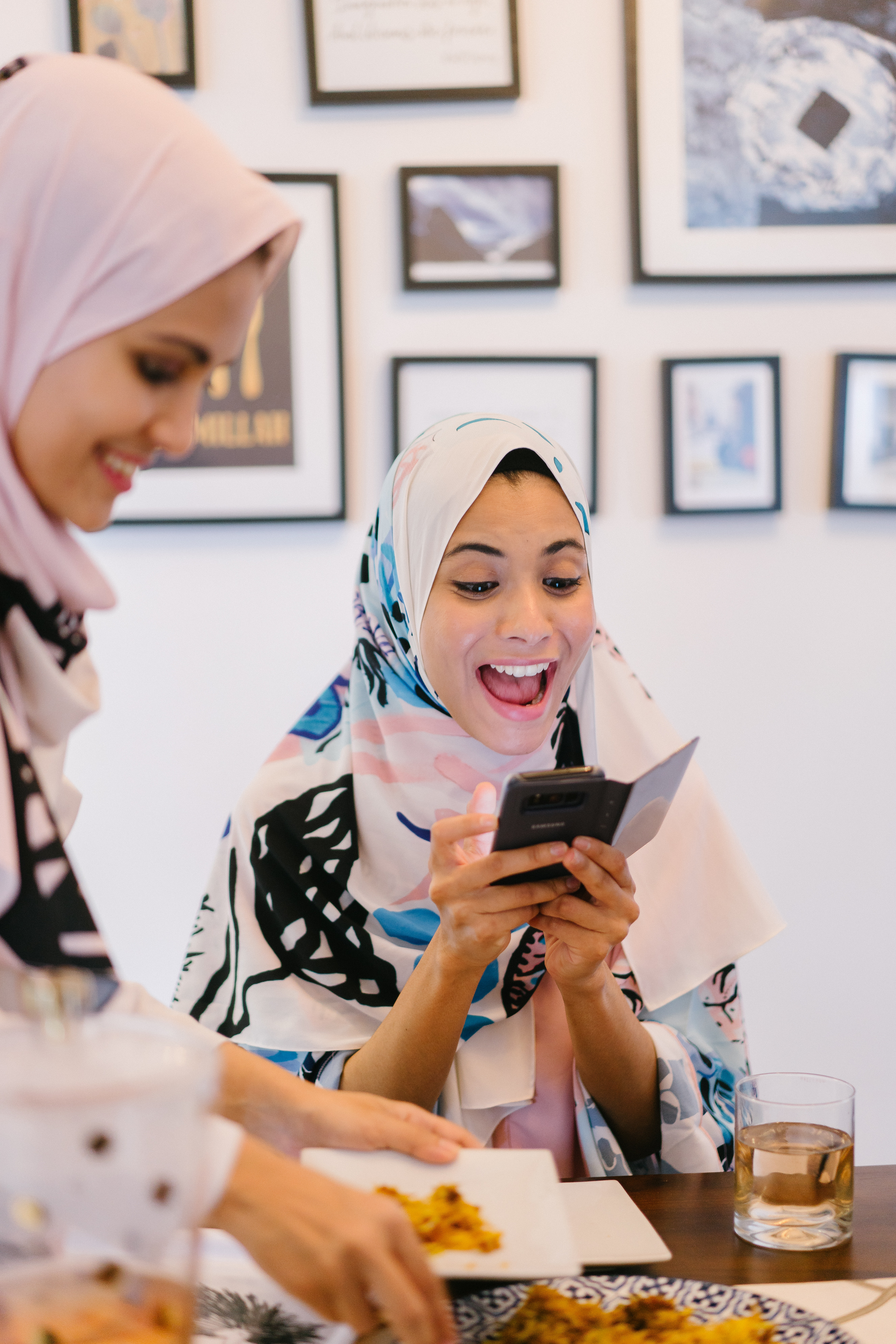 BİT'ler iş ve istihdam fırsatları sağlayabilir, normalde ulaşılamayan kadın ve gençlere ulaşabilir.
BİT'ler, normalde erişimi olmayanlara finansman ve sigorta erişimi sağlar. BİT, tasarruf sağlamalarına, uygun fiyatlı sigortalar bulmalarına ve paralarını yönetmek için araçlar bulmalarına olanak tanır.
BİT'ler, gıda izleme ve standartlara uygun çevrimiçi verimli ve güvenilir veriler sağlayarak gıdanın güvenli olduğundan emin olur.
BİT'ler, tarımsal araştırmacılara, yayım kuruluşlarına ve çiftçilere, herhangi bir zamanda, her yerde ve gerçek zamanlı olarak iletişim kurmak ve tavsiyelerde bulunmak için üretimi artırmaya olanak tanır.
BİT'ler, çiftçilerin iklimle ilgili akıllı bilgilere erişim sağlayarak çevresel olarak sürdürülebilir çiftçilik uygulamaları gerçekleştirmelerine olanak tanır ve onlara nasıl kullanılacağını öğretir.
BİT, yerel halkın ve uluslararası kişilerin harika bilgi ve verileri gerçek zamanlı olarak iletişim kurmasına, sağlamasına ve paylaşmasına olanak tanıyarak destek ve finansman sağlamaya yardımcı olur. Cloud tabanlı kitle kaynak kullanımı, böylece bireylerden ve kuruluşlardan finansman ve destek alınabilir
Sosyal İnovasyon Fırsatları
 
Yoksullukla BİT (Bilgi İletişim Teknolojileri) ile Mücadele

Örnekler akıllı telefonlar, bilgisayarlar, internete bağlı cihazlar, kablosuz teknoloji.

Fazla
BİT Bileşenleri 

… İnsanların ve kuruluşların dijital dünyada etkileşim kurmasına olanak tanıyan bir araya gelen teknolojilerdir

fazla
BİT, bilgisayar ve dijital teknolojilerle ilgili uzun bir bileşen listesi içerir. BİT parçalarının listesi asla bitmiyor (bulut bilişim, yazılım, donanım, internet erişimi, veriler, işlemler, iletişim teknolojisi…). Bu parçaları kullanarak BİT, insan deneyiminde devrim yaratmaya devam edebilir. Örneğin, bilgisayarlar bir zamanlar telefonları yanıtladı ve aramaları yanıtlaması için bir kişiye yönlendirdi; artık robotlar yalnızca aramaları yanıtlamakla kalmıyor, aynı zamanda arayanların hizmet taleplerini daha hızlı ve verimli bir şekilde karşılayabiliyor.
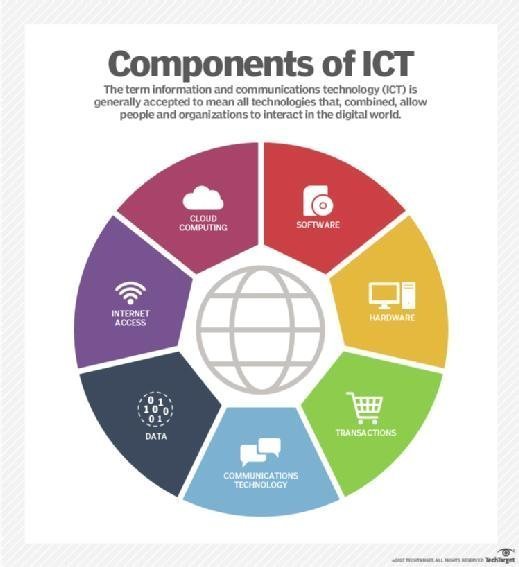 BİT Bilgi İletişim Teknolojileri, özellikle kırsal alanlarda bilgi gönderme ve para transferi maliyetlerini düşürür, hizmet sunumunu daha verimli hale getirir, para kazanmanın yeni yollarını oluşturur ve kaynakların korunmasına yardımcı olur. BİT'ler aynı zamanda işletmelerin, insanların ve hükümetlerin çalışma, başkalarıyla çalışma ve iletişim kurma biçimlerini de değiştirdi.

BİT Eğitimi En az gelişmiş ülkelerde (LDC'ler) mobil geniş bant aboneliklerinin sayısındaki dijital uçurum, gelişmiş ülkelere göre dört kat daha azdır (ITU, 2017). BİT'ler, genç girişimcilere BİT cihazlarına daha ucuz ve daha güvenilir erişim sağlayabilir ve onları doğru altyapıya bağlayabilir. BİT dijital inovasyonu, gençlerin inovasyon sağlayıcıları olmasına da yardımcı olabilir.

 	Not: BİT eğitimi, daha yoksul kırsal nüfusun ihtiyaçlarını ve sınırlamalarını karşılayabildiğinden emin olmalı, kendi dillerinde olmalı ve kültür ve geleneklerine saygı duymalıdır.
Sosyal İnovasyon Fırsatları Yoksulluk


 
BİT (Bilgi İletişim Teknolojileri) erişilebilir, uygun fiyatlı çözümler sağlar !!
BİT Yurttaşlık ve Tarım BİT, kırsal topluluklara mal ve hizmetlerin dünya üretimi, dağıtımı ve tüketimi hakkında kararlar ve bunların değeri için kritik bilgiler sağlar (örn. Yerel pazarlarda gerçek zamanlı gıda fiyatları); çevresel koşullar (ne zaman ekilecek veya balık tutulacak, ne ekilecek, hangi araçlar / gübreler / su kullanılacak ve nasıl, ne zaman hasat edilecek, evde kendi kullanımınız için ne kadar saklanacak, paraya ne kadar satılacak ve ne kadar mağaza.
İş Dünyasında BİT Eğitimi Uzak ve erişilmesi zor yerlerde bulunan iş adamları için e-öğrenme platformları (çevrimiçi öğrenme), böylece işe girmek zorunda kalmadan başarılı bir işi yürütmek için ihtiyaç duydukları eğitim ve iş danışma hizmetlerine, araçlara, bilgilere ve desteğe erişebilirler. -kişi eğitmenleri. Uygun fiyatlı, esnek ve daha fazla girişimciye ulaşabilir ve nerede yaşarsanız yaşayın erişilebilir.
 	WhatApp'in bu zor durumdaki anne-kız işletmeye COVID 19 sırasında işlerini canlı tutma bilgisini nasıl sağladığını öğrenin
Sosyal İnovasyon Fırsatları Yoksulluk



BİT (Bilgi İletişim Teknolojileri) nasıl erişilebilir, uygun fiyatlı çözümler sağlar !!
Sosyal İnovasyon Fırsatları Yoksulluk


Yapay zeka, nesnelerin interneti, veri bilimi ve analitik, robotik, makine öğrenimi, uzaktan algılama, kitle kaynak kullanımı ve blok zinciri ...
Son teknoloji Yapay zeka, nesnelerin interneti, veri bilimi ve analitik, robotik, makine öğrenimi, uzaktan algılama, kitle kaynak kullanımı ve blok zinciri ile birlikte BİT nasıl çalışır, yaşama ve iş yapma şeklimizi değiştiriyor.

Tarım Uydu uzaktan sensörleri ve insansız hava araçları, toprak nemi, sıcaklığı, büyüme ve hayvan yem seviyeleri hakkında veri toplar. Çiftçilerin mahsullerini yönetme şekillerini iyileştirerek ve gübre, böcek ilacı ve su kullanımını azaltarak daha iyi üretim elde etmelerine, harcamaları azaltmalarına ve gelirlerini artırmalarına olanak tanır.
Jeo-uzamsal teknoloji monitörleri, uzaktan algılama verilerini (uydulardan veya insansız hava araçlarından alınan görüntüler ve bilgiler) ve ekinlere uygulanması gereken su, gübre, böcek ilacı ve diğer girdilerin kesin miktarlarını belirlemek için makine öğrenimini kullanarak "hassas tarıma" izin verir. ve doğru zamanlama. Hassas tarım, mısır ve soya gibi sıralı mahsuller için işlerin yapılma şekli haline geliyor.
Sosyal İnovasyon Fırsatları
  Yoksulluk


Yapay zeka, nesnelerin interneti, veri bilimi ve analitik, robotik, makine öğrenimi, uzaktan algılama, kitle kaynak kullanımı ve blok zinciri ...
Güven için Blok Zinciri. Düşük güven seviyesine sahip ülkelerde, blockchain veya dijital defter teknolojisi, hassas bilgileri depolamak ve işlemleri güvenli bir şekilde işlemek için bir çözümdür. BC ayrıca çevrimiçi işlemler ve sözleşme bilgileri için güvenli depolama sağlayabilir. Blok zinciri üzerindeki akıllı sözleşmeler, iz ve yetki olmadan değiştirilemedikleri için çalışır - belgelerin herhangi bir şekilde bozulmayacağı veya kötüye kullanılamayacağı anlamına gelir
Güneş Enerjili Bilgisayarlar Eğitime Erişimi Arttırıyor Kırsal kesimdeki pek çok çocuk, özellikle dezavantajlı kızlar, eğitime sınırlı erişime sahip, neredeyse hiç öğretmeni ve kaynağı yok. Güneş enerjisiyle çalışan bilgisayarlar ve projektörler, öğrencilerin kaliteli öğretmenlerle gerçek zamanlı olarak etkileşimli uzaktan öğrenmeye katılmalarına olanak tanır. Ganalı Kızları Harika Yapmak!
Daha iyi atık yönetimi ülkeleri büyüyor ve katı atık yönetim tesisleri ve çöp sorunları nedeniyle aşırı yük altındalar. Plastiklerin geri dönüştürülmesinden insan atıklarının yönetilmesine kadar, teknoloji şehirli yoksulların yaşamını dönüştürme potansiyeline sahiptir. Inherit Earth, İngiltere
Cep Telefonu Bankacılığı, işlem maliyetleri olmaksızın ve geleneksel, fiziksel bir bankaya ihtiyaç duymadan bankacılığa zayıf erişim sağlar. Varlıklarını korumalarına ve akıllıca yatırım yapmalarına yardımcı olur. Hırsızlık korkusu olmadan para biriktirmelerini sağlar. Cep telefonlarını ve mobil parayı kullanmak, gelişmekte olan ülkelerdeki insanların devlet hizmetlerine ve yardımlarına erişimini kolaylaştırıyor.
Mobil Tedarik Zinciri Platformları, küçük ölçekli çiftçiler ve girişimciler için daha iyi "çevrimiçi pazar alanları" sağlayarak onları birbirine bağlayarak gelirlerini artırır, çevrimiçi satış, daha fazla rekabet, açıklık, itibar oluşturma, alıcılara erişim, iletişim ve hesap verebilirlik sağlayabilir. Mobil tedarik zinciri platformları, binlerce şirket, işletme ve çiftçinin bölgesel, ulusal veya uluslararası düzeyde birbirine bağlanmasına yardımcı olur. Uygulamalar piyasa fiyatlandırma bilgisi sağlar, çiftçilerin ürünlerini daha yüksek fiyatlara satmalarına yardımcı olur, gelirlerini ve yaşamlarını iyileştirir. Connected Farmer Alliance, ödemelerin ve verilerin aktarımını kolaylaştıran yeni bir mobil sistem aracılığıyla 500.000 küçük çiftçiyi tarımsal alıcılarla buluşturuyor.
Sosyal İnovasyon Fırsatları
Yoksulluk 

Cep Telefonu Teknolojisinin Gücüne Bakış

Fazla
Yerel Toplumlarımızda COVID'in Etkilerine Yanıt Veren DSİ Projeleri
Teknolojinin bu salgına cevabımızda güçlü bir araç olduğu çoktan kanıtlandı ve bizi birkaç yıl önce hayal bile edemeyeceğimiz şekillerde bağlantıda tuttu.
Bu yenilikçi projeler, bazı insanlara yeni bir umut ve hayati destek sunacak.
Bir sonraki bölümde, 18 şirketin Covid-19 sırasında genç ebeveynler, evdeki yaşlılar ve evsizler dahil olmak üzere etkilenen bir dizi kilit gruba yardım etme potansiyeline nasıl sahip olduğunu ve insanlara kendi başlarına bakmaları için araçlar vermeyi öğreneceksiniz. izolasyon sırasında kendi ruh sağlığı.
Yoksulluk içinde olmak, farklı insanlar için farklı şeyler ifade eder. Bu sadece düşük gelirle ilgili değil, erişiminiz olan paraya ve tasarruflara bağlı olabilir ve çocuk bakımı, konut ipoteği ve kira maliyetleri, engelliliğe bağlı maliyetler, yiyecek, elektrik gibi sabit maliyetleri karşılayabilirseniz. Yoksulluk, uzun bir süre makul bir yaşam standardına sahip olmayabilir; uzun süre sıcak giysiler, besleyici yiyecekler, ısıtma, temel tatiller ve sadece bir defaya mahsus olarak erişememe.
İngiltere'de tahmini 14,3 milyon insan yoksulluk içinde. Bu, insanların% 22'si ve çocukların% 34'ü yoksulluk içinde
Yoksulluk içinde olanların yarısından biraz azı (% 49) “kalıcı yoksulluk içinde” (aynı zamanda son üç yılın en az ikisinde yoksulluk sınırının altına düşecek olanlar)
COVID temel olarak iş kayıplarından ve kazanç azalmalarından, 700.000'i yoksulluğa sürüklendi (120.000 çocuk dahil) şimdi 15 milyon - nüfusun% 23'ü. En çok etkilenen genç işçiler, düşük ücretli işlerde çalışanlar ve konaklama ve perakende sektöründe çalışanlar oldu. 270.000 kişi "derin yoksulluk içinde"
İngiltere'de yoksulluk

COVID 700.000'i Yoksulluğa itti. 270.000 kişi "Derin Yoksulluk" içinde

Fazla
İzole olan en savunmasızlar için zahmetsizce - bakıcıların yaşlı topluluklardaki sağlık risklerini ve kötüleşmeleri belirlemelerine yardımcı olacak bir uygulama
Neurolove.org akıl sağlığı olan gençleri desteklemek için - gençlere çevrimiçi ortamda sanal olarak sosyal ve güvende kalmalarına yardımcı olmak için dostça bir kulak ve insan desteği sağlayan bir platform
Ebeveynler için şevkli - aday ebeveynlere ve yeni ebeveynlere perinatal ve akıl sağlığı sorunlarından güvenilir, uygun tavsiyelere uzaktan erişmelerine yardımcı olmak
Kanser hastaları için Vinehealth - kanser hastalarını tedavi sırasında desteklemek ve semptomları, yan etkileri, randevuları ve ilaçları dahil olmak üzere bakımlarını kolayca takip etmek ve anlamak için bir mobil uygulama
Evsiz nüfus için ışın - malların finanse edilmesini, teslim edilmesini ve belgelendirilmesini sağlamak için yerel makamlardan ve evsiz hayır kurumlarından yönlendirmeler alarak evsizleri destekleyen dijital bir platform
İngiltere'de yoksulluk

COVID-19 salgını sırasında savunmasız kişileri desteklemek için test edilen dijital yenilikler


Fazla
Sosyal Zorlukları Ele Almak İçin Sosyal İnovasyonu Teşvik Etmek

Hedef 2 Açlıkla Mücadele
2020 nasıl olabilir ve insanlar hala aç kalıyor?

Hem yetişkinlerde hem de çocuklarda obezite nasıl artıyor?
Bu dünyada 7,5 milyar insan, dokuzda biri yetersiz besleniyor
Sorun, yiyecekleri nasıl ürettiğimiz ve tükettiğimiz ve insanların yiyeceğe erişimi yok. Pek çok insan yiyecek satın almak için yeterli paraya sahip değil ve kendi başına yetişemiyor. 
Üretilen tüm gıdanın üçte birini ve üretimine giren tüm doğal kaynakları israf ediyoruz.
Nasıl 2020 olabilir ve insanlar hala aç kalıyor?
Artan dünya nüfusu her yıl gıda talebini artırıyor
Petrol fiyatlarındaki hızlı artış gübre ve diğer üretim maliyetlerini artırdı
Genellikle daha pahalı olan besleyici gıdaya erişim eksikliği ve bazı bölgelerde sağlıklı yiyecekler kısıtlıdır veya yoktur.
Hastalık veya ekonomik kaos. COVID-19 nedeniyle 368 milyondan fazla çocuk, okullar kapatıldığı için yemek ve atıştırmalıklardan mahrum. Aynı zamanda gıda hareketini, çiftçilik tohumlarının dağıtımını, Gıda Yardımı dağıtımını da kısıtladı ...
Hedef 2 Sıfır Açlık
Zorluk daha da kötüye gidiyor
5 yaş altı çocukların% 21,3'ü bodur (144 milyon)
5 yaşın altındaki çocukların% 6,9'u israftan etkileniyor (47 milyon) (2019)
Açlık ve Gıda Sistemlerine Yönelik Tehditler iklim şokları, çatışma, çekirgeler, virüsler ve hastalık, COVID-19
Gelişmekte olan ülkelerdeki tüm küçük ölçekli gıda üreticilerinin% 40-85'i krizden ağır şekilde etkileniyor
Çocukların% 45'i yetersiz beslenme nedeniyle 5 yaşın altında ölüyor
Açlığı sona erdirin, gıda güvenliğini sağlayın ve beslenmeyi iyileştirin ve sürdürülebilir tarımı teşvik edin

Birleşmiş Milletler
Açlık Bir Öğün Kaçırmaktan Daha Fazlasıdır!

Kronik açlık çeken insanlar yetersiz beslenme ve kötü sağlık durumundan muzdariptir. Böylece zihinleri ve bedenleri, ihtiyaç duydukları besinlerden mahrum kalırlar, bu da onların çalışmasını, öğrenmesini ve yaşamlarını iyileştirmesini engeller.
Kronik sağlık sorunlarıyla sonuçlanırlar, çocuklar bodur büyüme ve zihinsel gelişim yaşarlar, hamilelikler yetersiz beslenen bir çocuğa yol açar, çalışamamaya neden olur, bu nedenle çiftçiler, bırakın üretimlerini ve sürülerini artırmak için ihtiyaç duydukları araçları, tohumları ve gübreleri karşılayamaz işi yapma gücü. Çocuklar okula gitmek yerine çalışmak zorundalar, yetersiz beslendikleri için öğrenemiyorlar. Böylece ilerleyemezler. Ayrıca göç ve mülteci sayılarının artmasına neden olur.
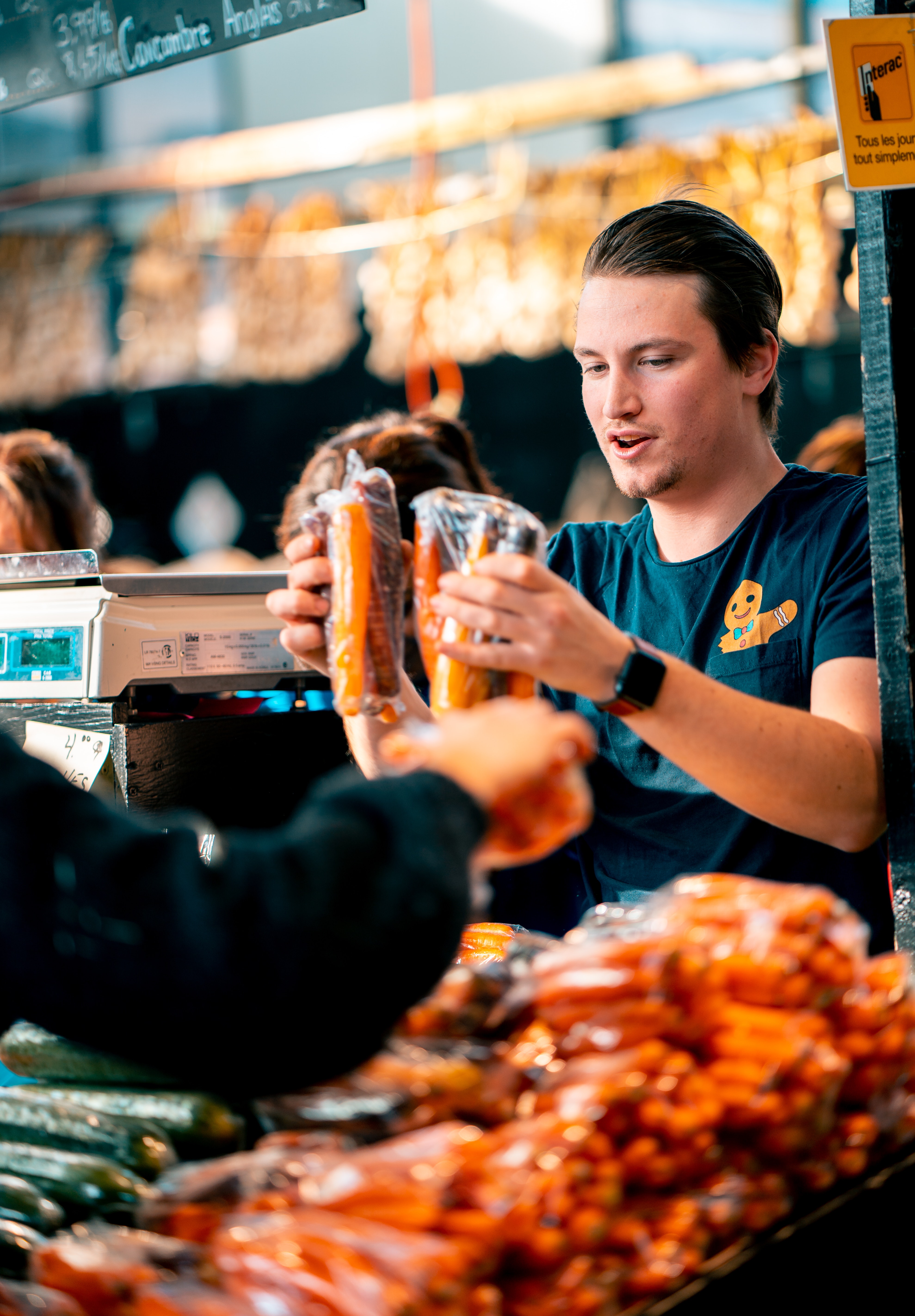 Dünya Açlığı
Tarıma Bakış

Mücadeleler














World Wildlife Fund
Tarım, bizi hayatta tutan yiyecekleri sağlar. Bizi sağlıklı veya hasta kılma gücüne sahiptir. Mevcut gıda sistemleri gezegeni imkansız bir şekilde zorlamaktadır!
Sürdürülebilir bir şekilde yönetilmesi için üretim verimliliğini artırın, tarım arazilerini eski haline getirin ve yeniden kullanın
Tüketim kalıplarını değiştirmek, herkes için besleyici gıdaya erişim sağlamak
Küresel gıda israfını yarı yarıya azaltarak gıda kaybı ve gıda israfının üstesinden gelin ve hasat sonrası kayıp azaltıldı
İnsan ve gezegen sağlığı, diyetlerin küresel ayak izinin yarısı ile uyumludur
Çiftçileri ve gençleri, mahsullerinin kalitesini ve verimini artırmak için yeni tarım uygulamaları eğitmek
Kendi sebze bahçelerini kurmak, sağlıklı beslenme ve beslenme atölyeleri yürütmek için güçlü topluluklar oluşturun
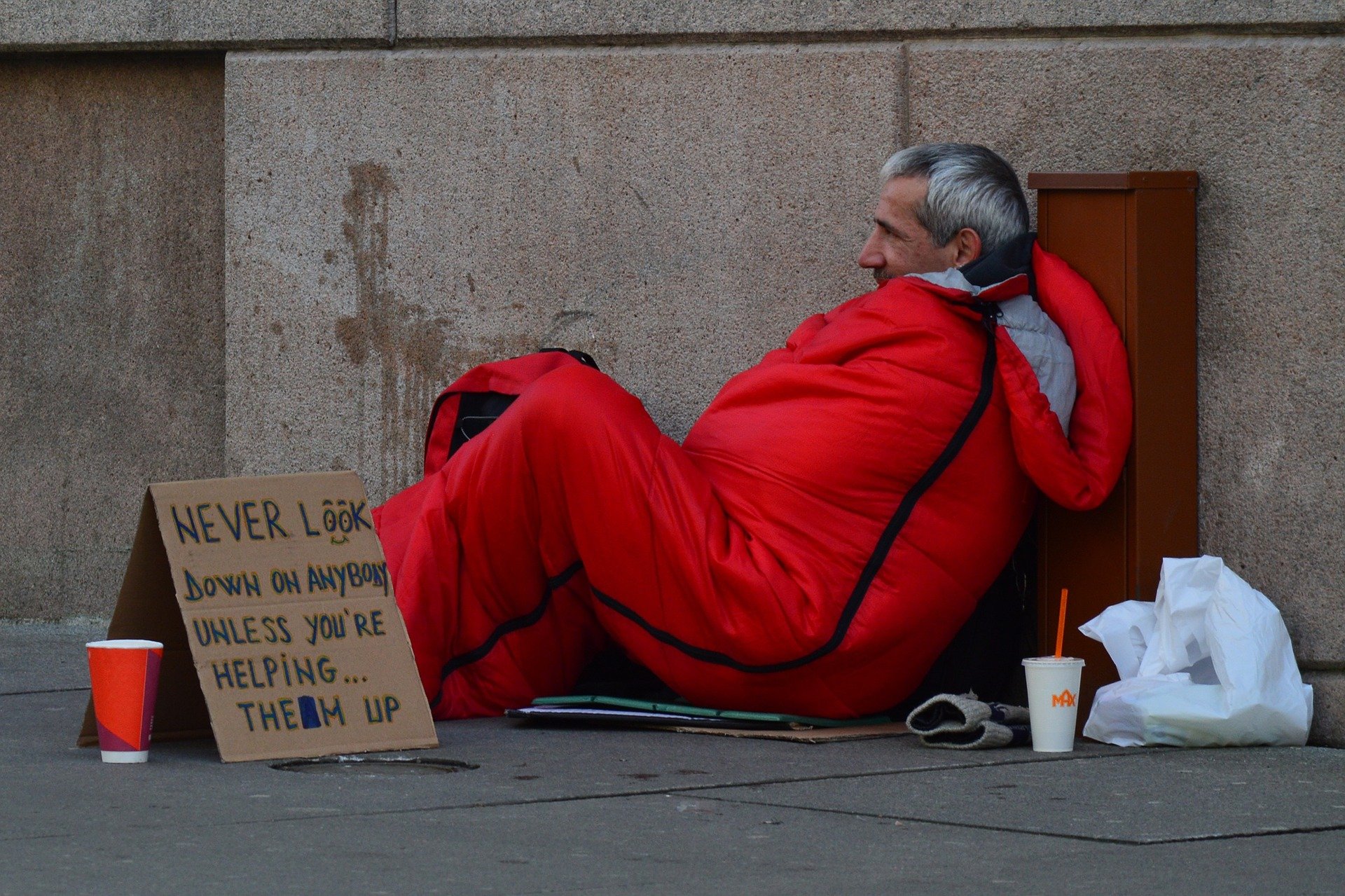 Tarımsal Gıda Depolamasına Bakış






















World Wildlife Fund
Yiyecek kaybıyla doğrudan mücadele etmek, yalnızca açlığı azaltmanın acil bir yolu değil, aynı zamanda geçim kaynaklarını iyileştirmenin ve finansal kaynakları artırmanın bir yolunu da sunuyor.
Gıda Depolamasında Zorluk Çiftçiler, gelişmekte olan dünya gıda üretiminin% 80'inden fazlasını üretiyor. Zorluklar arasında düşük verim, doğru eğitime sahip olmama, yeterli depolamaya sahip olmadıkları için hasatlarının% 40'ını düzenli olarak kaybediyorlar ve arz nedeniyle fiyatlar düşük olduğunda hasattan hemen sonra satmak zorunda kalıyorlar.
Gıda kaybı, Afrika Sahra Altı'nda çiftçilere her yıl 4 milyar dolara mal oluyor. Çiftçilerin hasatlarını koruyabildikleri olasılıkları hayal edin!
Teknolojinin lojistik ve tedarik değişikliği yönetiminde benimsenmesi, çiftçilerin düşük maliyetli silolar satın almasını ve depolama eğitimine erişmesini sağlayabilir. Uganda'da çiftçiler, depolamayla ilgili hasat sonrası kayıplarda% 98'lik bir azalma elde etti ve 40.000 çiftçi bundan yararlandı.
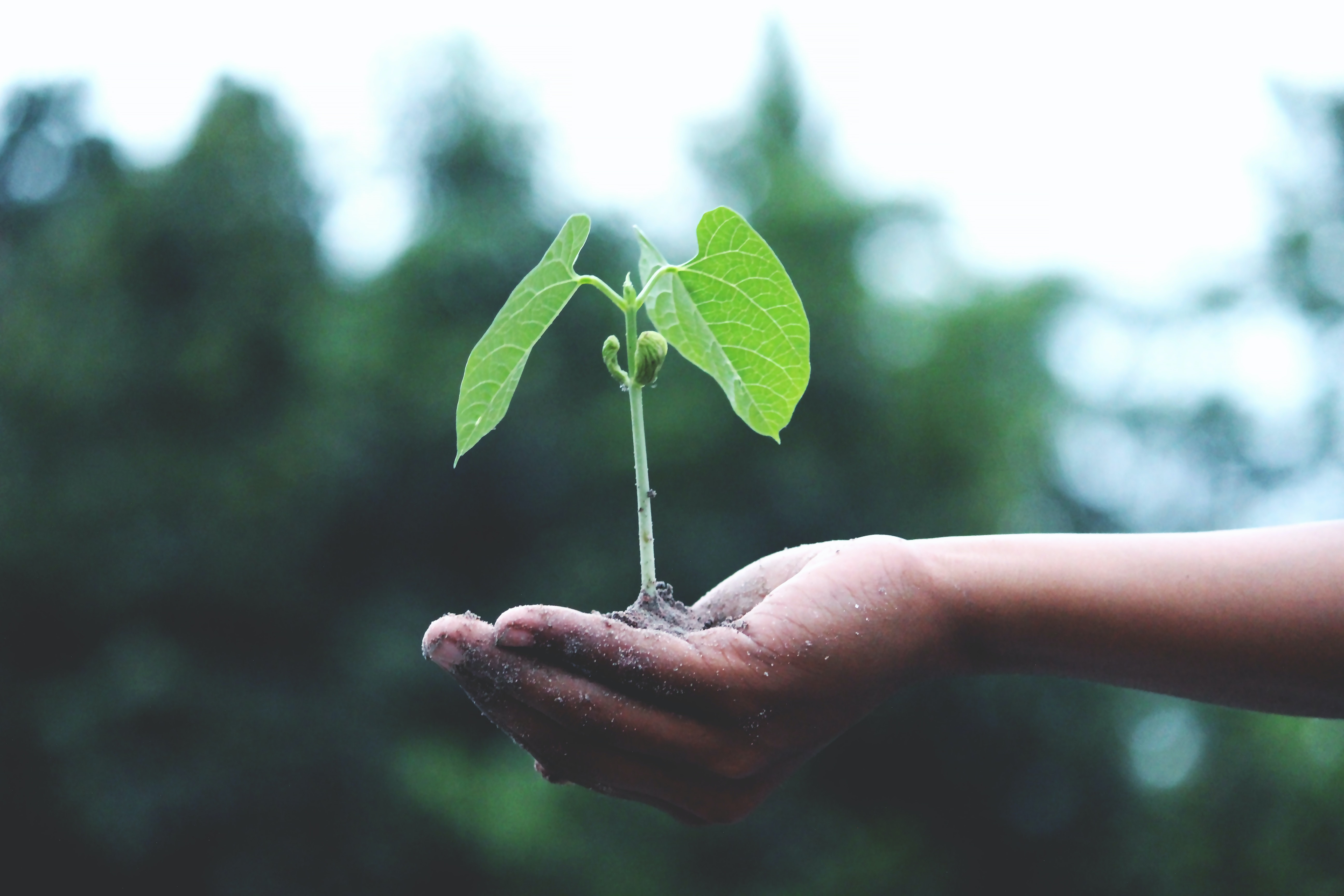 Tarıma Bakış
Optimizasyon
ICT Üretimi Optimize Ediyor, Riskleri Yönetiyor…

BİT'ler, küçük ölçekli üreticiler için önemli hava ve iklim hizmetleri sunarak, onların tarımsal faaliyetleri planlamalarına, üretimi optimize etmelerine, iklimle ilgili riskleri yönetmelerine ve kararlarına iklim değişikliğine uyumu entegre etmelerine olanak tanır. Tüm bu bilgiler, kullanıcı dostu, kapsamlı hizmetler olarak çiftlik düzeyinde doğrudan çiftçi gruplarına sunulabilir.
SmartCampo, çiftçilerin mevcut hava koşullarını kontrol edip ekim tarihine, toprak dokusuna ve sulama uygulamalarına göre çiftlikler ve tarlalar hakkında özel raporlar oluşturabilecekleri bir mobil uygulamadır. Çiftçiler, gıda güvenliği konusunda izleme ve erken uyarı sağlayan hava koşulları veya ülke veya bölge düzeyinde yaklaşan gıda krizlerine ilişkin uyarılar ile ilgili bildirimler almayı seçebilirler.
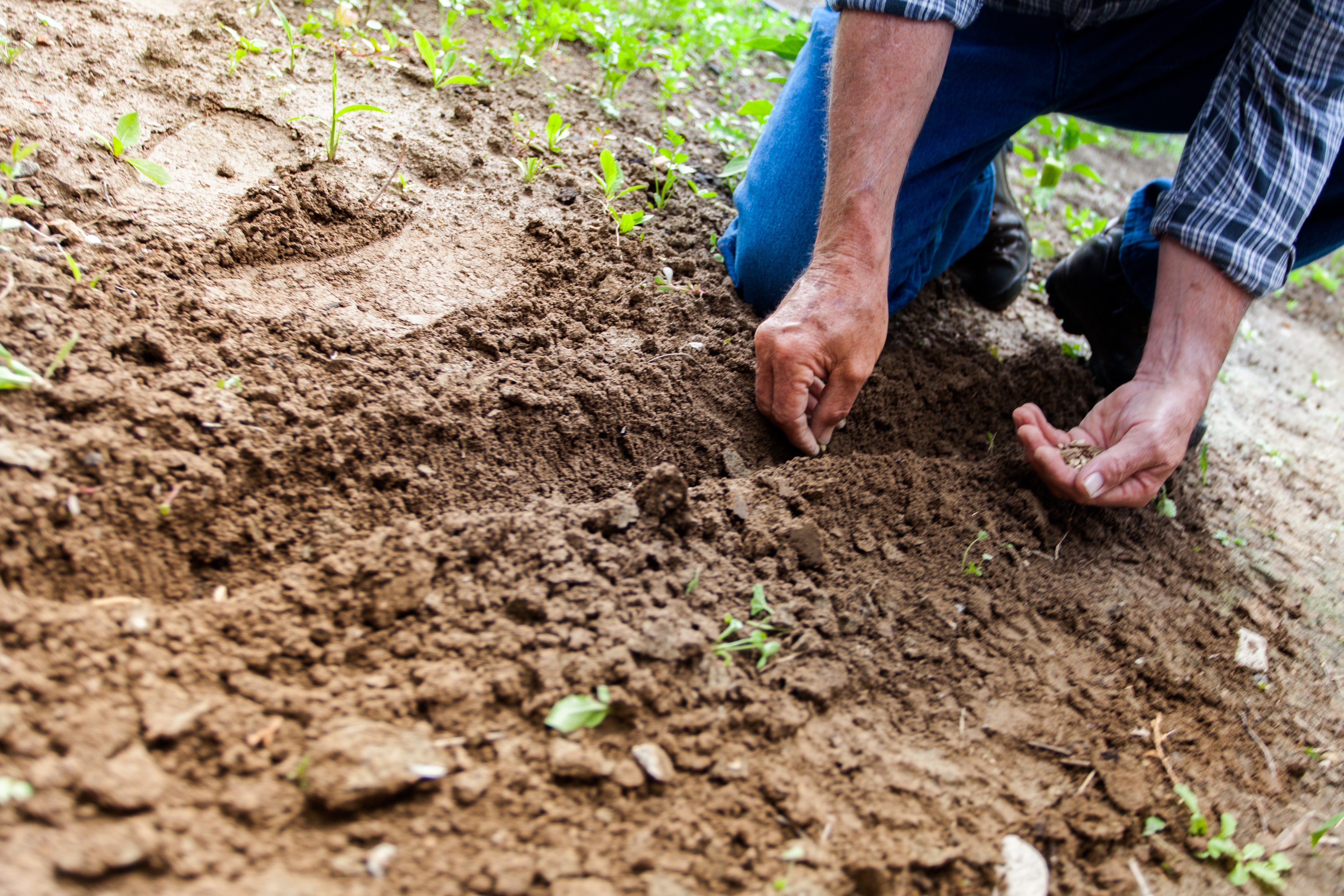 Topluluklara Bakış
Topluluk Platformları Gebiedonline, NL, her şeyin birlikte kararlaştırıldığı bir topluluk platformu aracılığıyla insanları birbirine bağlar. Topluluk, tartışmalara ve karar alma süreçlerine katılabilir, bilgi geliştirebilir ve birlikte çözümler bulabilir, örn. açlık ve evsizlik
Çiftçilere yenilikçi çözümler sağlamak için işbirliğine dayalı veriler ve tarımın dijitalleştirilmesi. FarmHack.nl, BİT ve tarımı bir araya getiriyor. Tarımda BT sorunları için uzmanlıklarını kullanan yaratıcı insanları, konsept geliştiricileri, şehir planlamacılarını, paydaşları tarımsal üretim için yeni ve yerel olarak uygun uygulamalar oluşturmak için harekete geçirir.
ICT Sustainweb'i kullanarak "gıdayı yeniden konumlandıran" sivil ağlar, Birleşik Krallık, gıda kooperatifleri, satın alma grupları ve diğer topluluk gıda işletmelerinden oluşan bir ağdır; yeni grupların yerden kalkmasına ve mevcut grupların gelişmesine yardımcı olmak. Açık Gıda Ağı, küçük ölçekli üreticilerin, yerel pazarların ve tüketici girişimlerinin birbirini bulabileceği ve yerel gıda zincirlerini güçlendirebileceği bir ağdır.
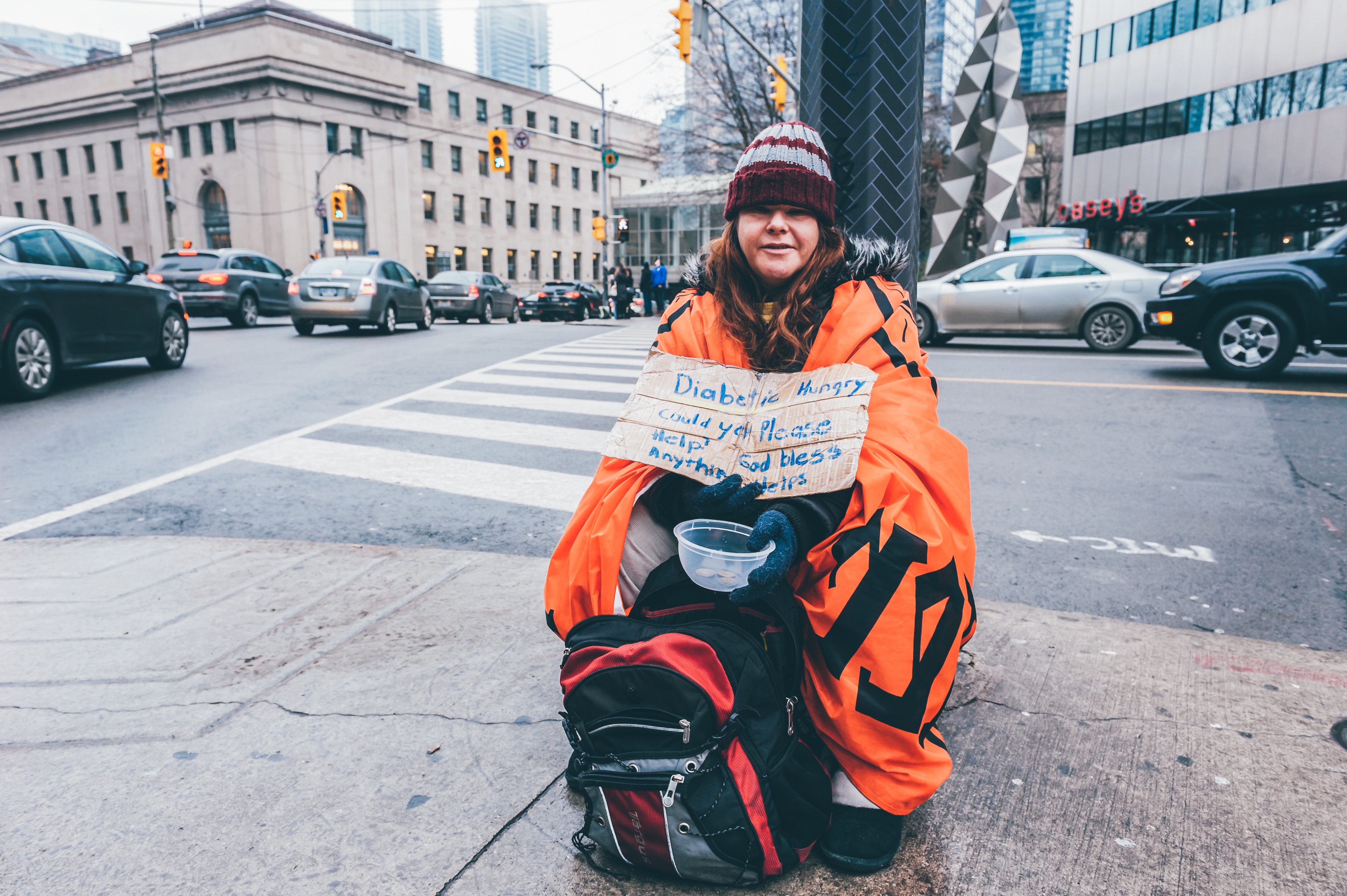 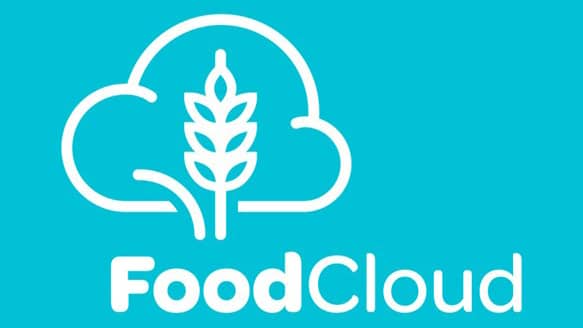 YDSI, Açlıkla Mücadele
Aoibheann O’Brien & Iseult Ward, Food Cloud, Irlanda
Dünyadaki Açlığı Çözmek
FoodCloud'un amacı, çözümümüzü, hiçbir iyi yiyeceğin israf edilmediği bir dünya vizyonumuzdan yararlanabilecek ve bunu gerçekleştirebilecek topluluklara sunmaktır ve şu anda, çözümümüzden yararlanabilecek dünya çapındaki hayır kurumlarından ve işletmelerden haber almakla ilgileniyoruz.
Food Cloud
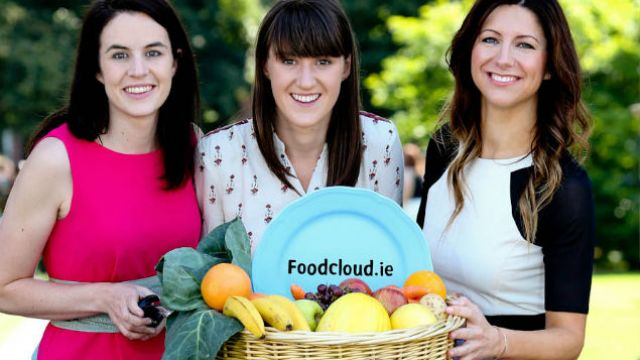 FoodCloud  nasıl çalıştığına dair röportaj  için buraya tıklayın
Zorluk, gıda atığı yönetimi yoluyla dünyadaki açlığı çözer. Küresel olarak 7 kişiden 1'i (İrlanda'da 11 kişiden 1'i) gıda yoksulluğu yaşamaktadır. Yılda 1.300.000.000 ton (% 33) gıda israf edilmektedir. Çin, Moğolistan ve Kazakistan büyüklüğündeki tarım arazilerinden gıda israf ediliyor. En savunmasız ve dezavantajlı olanlar en çok risk altındadır.
Opportunity FoodCloud, evsiz barınakları gibi hayır kurumlarını, süpermarketlerden ve restoranlardan gelen fazla yiyeceklerle çevrimiçi bir bulut uygulaması aracılığıyla birbirine bağlar. Bir perakendeci, yiyeceklerini akıllı telefon uygulaması veya mağaza içi PDA aracılığıyla yükler. Perakendeciye platform aracılığıyla bağlanan yerel hayır kurumları, kendilerine belirlenen bir zamanda yiyeceklerin toplanmaya hazır olduğunu bildiren bir bildirim alır.
Sonuç Gıda fazlası, İrlanda ve Birleşik Krallık'ta 9.500'den fazla hayır kurumundan oluşan bir ağa gidiyor. 65 milyon öğün insanlara gitti ve boşa gitmedi. 27, 299 ton yiyecek yeniden dağıtıldı. Yalnızca Birleşik Krallık'ta 3000 süpermarkete bağlı. Hayır kurumları, temel hizmetlere yeniden yatırım yaptıkları önemli maliyetlerden tasarruf ettiler
Açlıkla Mücadele

"İrlanda ve Birleşik Krallık'taki topluluklarda işletmelerden ve restoranlardan gelen fazla yiyecekleri hayır kurumlarına yeniden dağıtan kar amacı gütmeyen dijital sosyal inovasyon kuruluşu"

https://food.cloud/
Sosyal Zorlukları Ele Almak İçin Sosyal İnovasyonu Teşvik Etmek

 Hedef 3
Sağlık ve Refahla Mücadele
Sosyal İnovasyon Fırsatları Refah
Refah ihtiyaçları arasında verem, çocuk sağlığı, aşılama, HIV, akıl sağlığı gibi alanlarda sağlanan eğitim ve hizmetler yer almaktadır. Küresel nüfusun yarısından azı temel sağlık hizmetleri kapsamındadır.
Ruh sağlığımız fiziksel uygunluğumuz, uykumuz, arkadaşlıklarımız, aile ilişkilerimiz, benlik saygımız, zihniyetimiz tarafından belirlenir. Ruh sağlığı türleri arasında anksiyete, depresyon, (DEHB), otizm, travma sonrası stres bozukluğu (PTSD), şizofreni ve iki kutuplu bozukluk yer alır. Bazı akıl sağlığı sorunları, insanların kendilerine zarar verme veya anoreksi veya bulimia gibi yeme bozuklukları gibi bedenlerine zarar veren şeyler yapmasına neden olabilir.
COVID Impacts, yaklaşık 70 ülkede çocukluk aşılarına erişimi kesintiye uğrattı. Sıtma gibi bulaşıcı hastalıklar, hizmet iptalleri nedeniyle% 100'e çıkacak.
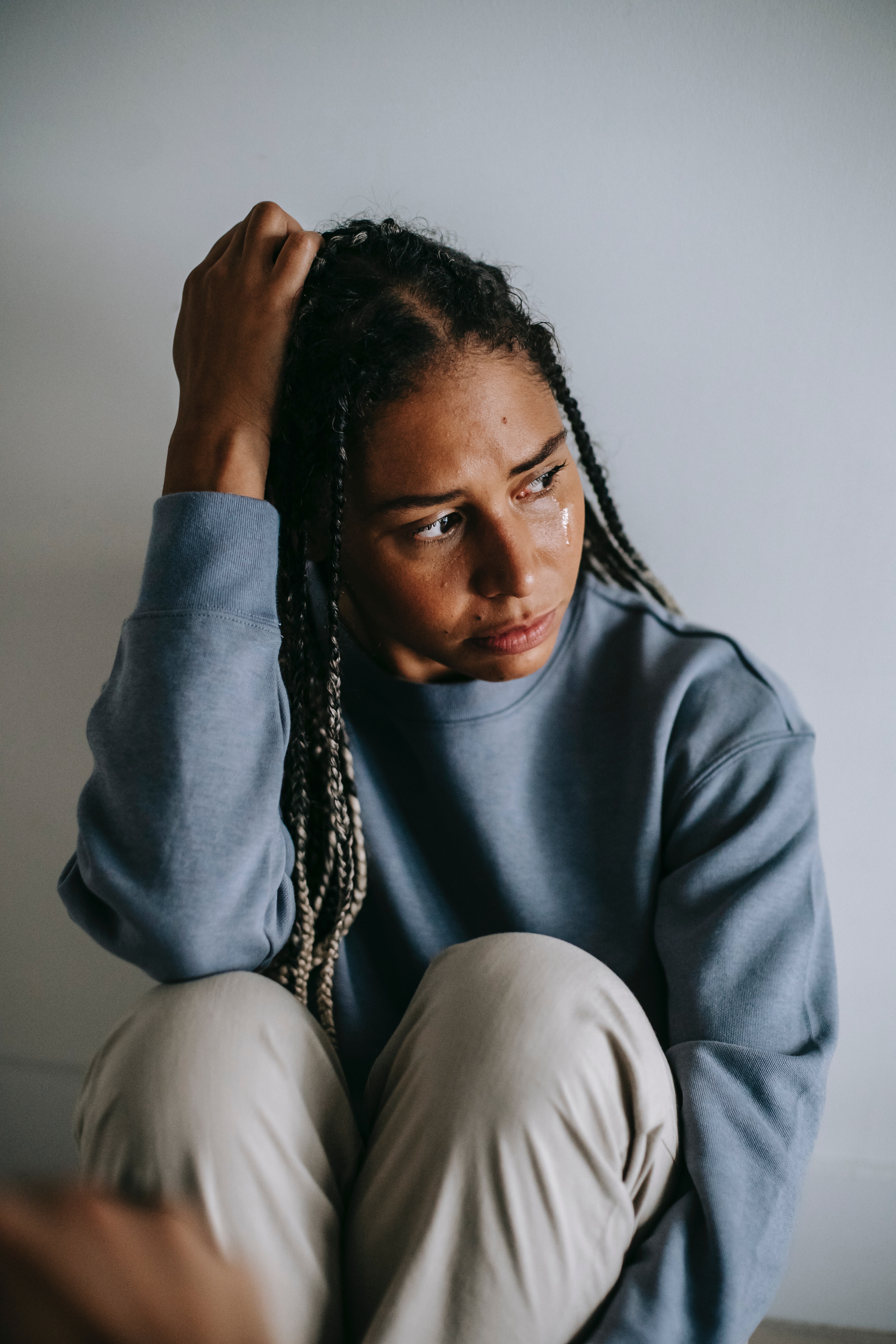 İnovasyon Fırsatları Sağlık ve Esenlik
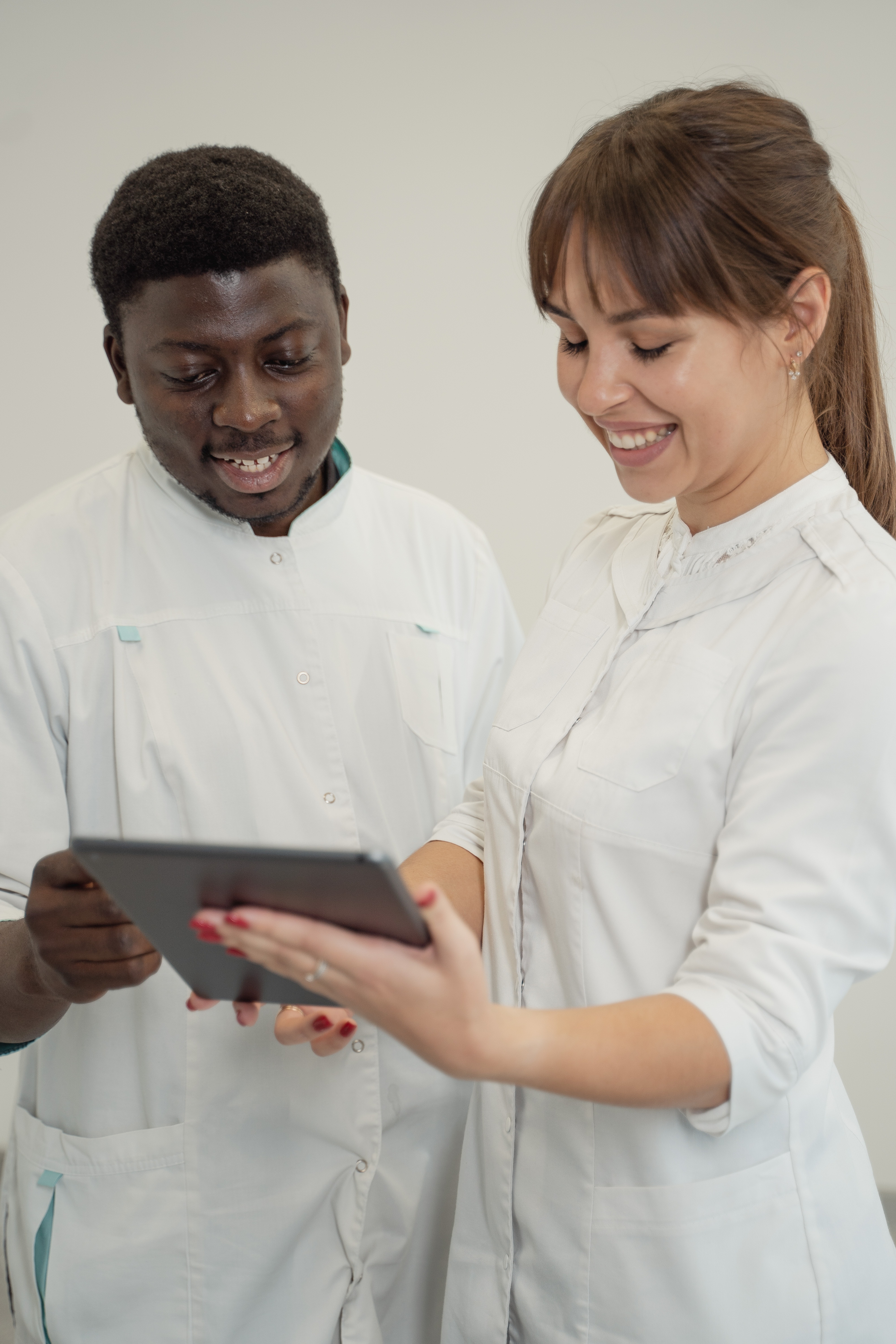 Sağlık ve bakım sektörü, en son teknolojiler (medtech, biyoteknoloji, hassas tıp) tarafından yönlendirilmiştir. Pazardaki boşlukları daha erişilebilir, alternatif bir şekilde doldurmak için hala Dijital Sosyal İnovasyona ihtiyacı var;
Hastalıkları ve uzun vadeli sağlık sorunları olan kişiler için özelleştirilebilir ve düşük maliyetli çözümlerin eksikliği.
Veri alışverişi ve hasta verilerinin sayısallaştırılmasını sağlama ihtiyacı. DSİ, bu alan için mükemmel olan açıklık, mahremiyet, etik ve pozitif sosyal etkiye kendini adamıştır.
Nadir hastalıklar için tedaviler geliştirmeye adanmış kaynak eksikliği. Dijital teknolojiler, nadir hastalıklara sahip kişilerin daha önce imkansız olan bir şekilde bir araya gelmesine olanak sağlıyor.
Fazla…
Sanal Gerçeklik (VR), özellikle hareket kabiliyeti sınırlı ve hastanede uzun süre geçiren çocuklar için. Hastalara özel tedaviler geliştirmek için sanal gerçekliği oyunlarla birleştirmek. TOMMI, terapi sırasında kaygı ve ağrıyı azaltarak hasta deneyimini iyileştirmek için tasarlanmış bir sanal gerçeklik (VR) oyunudur.
Cancer Research UK, araştırma amacıyla veri toplama ve analizine katkıda bulunmak için "Uzaydaki Genleri İyileştirmek İçin Oyna" oyunlarını kullanıyor. Büyük veri, açık veri, nesnelerin internetini kullanma ör. gerçek zamanlı izleme, daha fazla şeffaflık ve tedarik hizmetleri için.
Birden çok paydaş arasında iletişim ve işbirliği için kullanılan Web, Mobil Teknolojiler ve Platformlar. Hastalıkları önlemeye ve araştırmayı desteklemeye yardımcı olmak için yüksek kaliteli gerçek zamanlı veri takibine izin verin. Cloud-R HAE (Anjiyoödem saldırılarının elektronik kaydı), bir hasta ve doktor topluluğunun, bu çok nadir hastalıkla ilgili araştırmayı desteklemek için açık veri kümelerinin oluşturulmasına aktif olarak katkıda bulunmasına olanak tanır.
3D Baskı, özelleştirilmiş protezlerin geliştirilmesini, elektronik cihazların prototiplenmesini destekler.
Sosyal İnovasyon Fırsatları
  Sağlık ve Esenlik
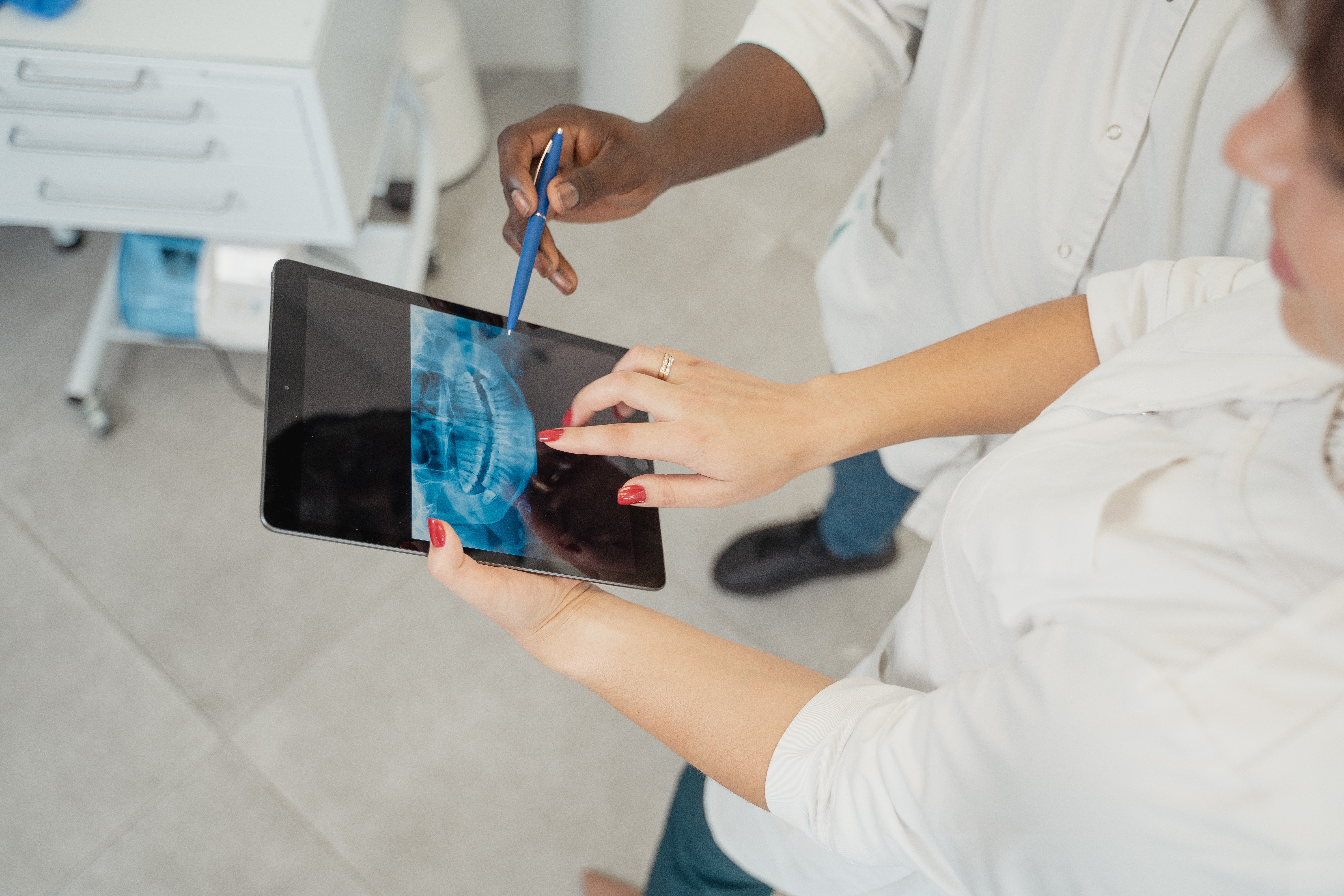 YDSI SAĞLIK
Valentino Megale, TOMMI Kurucusu, Italya
TOMMI
Terapi sırasında çocukların kaygısını ve ağrısını azaltmak için dijital bir çözüm
TOMMI, pediatrik hastaların tıbbi tedaviler sırasında stresle daha iyi başa çıkmalarına yardımcı olmak, ebeveynlerini işbirliği oturumlarına dahil etmek ve tıbbi personelin işini kolaylaştırmak için tasarlanmış bir sanal gerçeklik oyun deneyimidir.
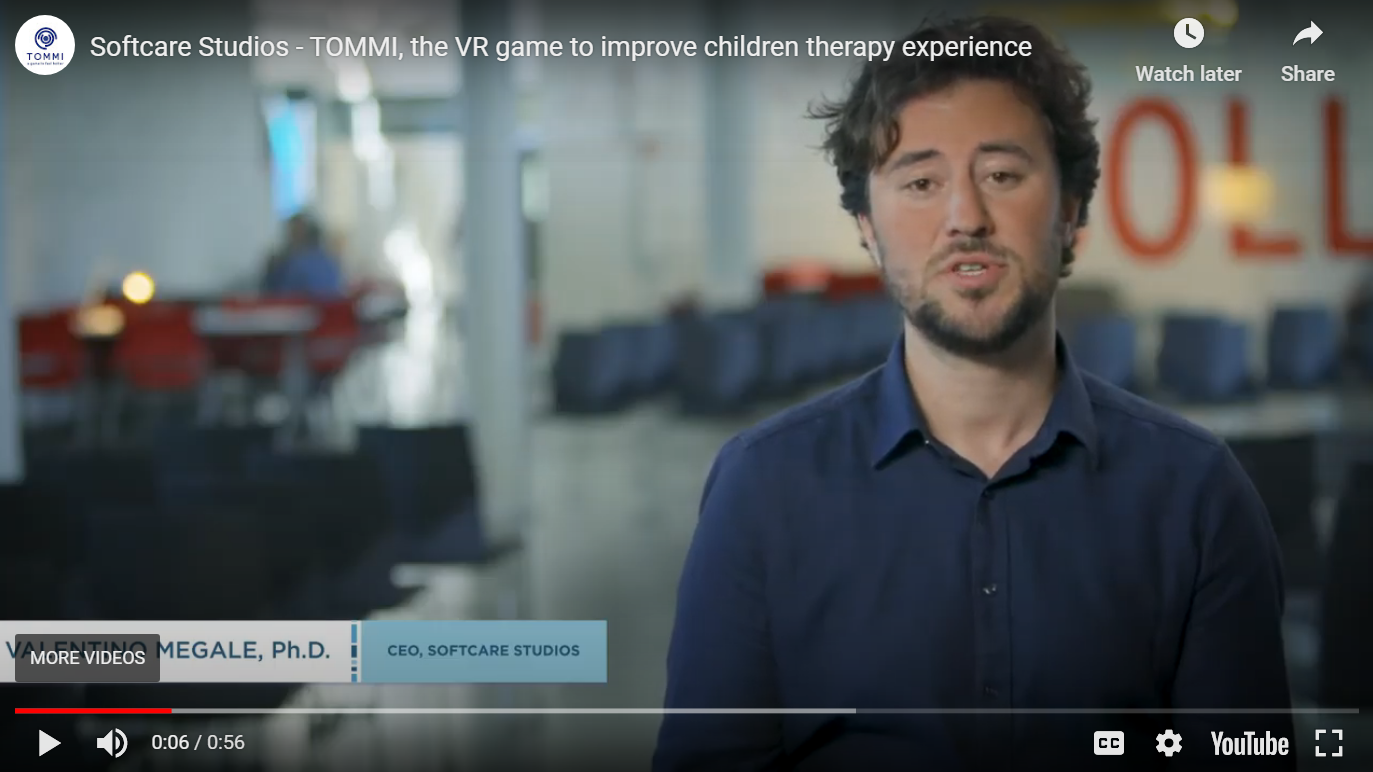 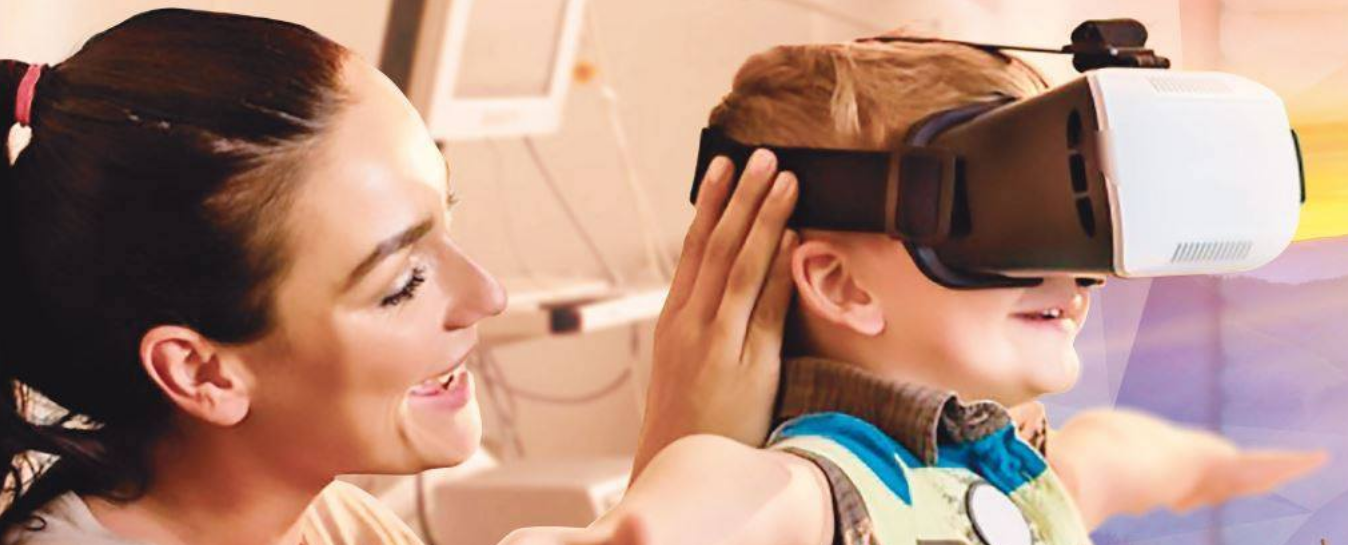 YDSI Sağlık
Mark O’Sullivan, Neurobell, Irlanda
YDSI SAĞLIK Neurobell
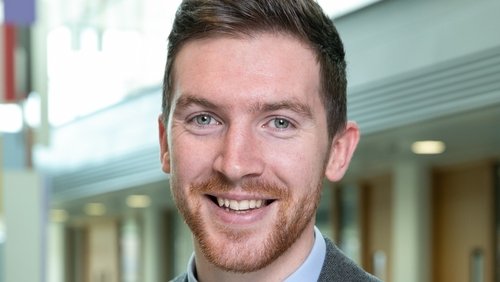 Neurobell, yeni doğan bebeklerde beyin hasarlarının erken teşhisi ve izlenmesi için teşhis amaçlı bir tıbbi cihazdır. Tipik olarak karmaşık elektroensefalogram (EEG) izleme ekipmanı ve teşhis için uzmanlık gerektirir. Mark, çok çeşitli sağlık personeli tarafından dakikalar içinde kolayca uygulanabilen cep boyutunda, kablosuz bir EEG cihazı olan, gerçek zamanlı teşhis kararı desteği sağlama yeteneği sunan, kullanıcı dostu bir çözüm geliştirdi.
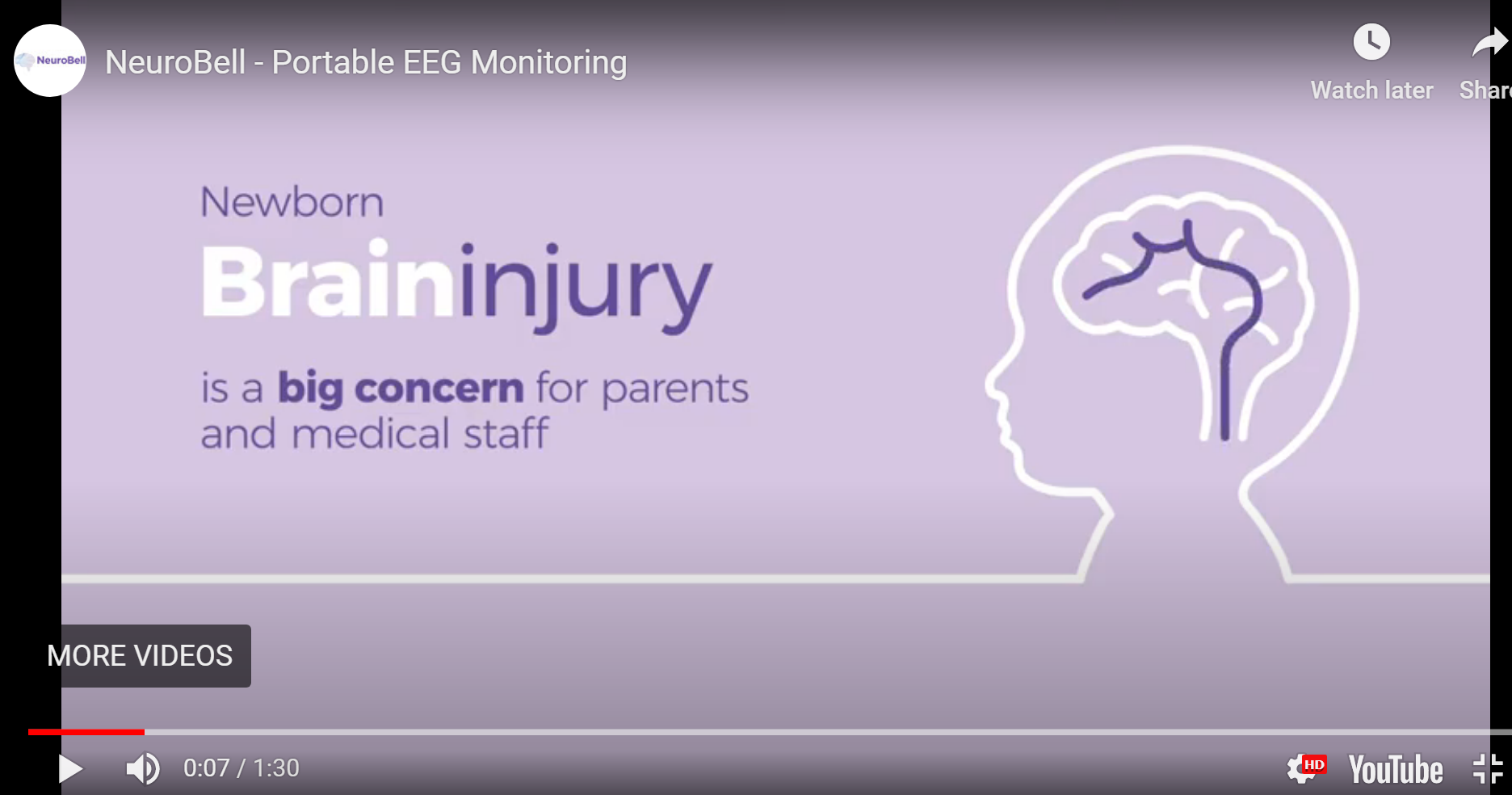 YDSI Gizlilik ve Sağlık, İrlanda
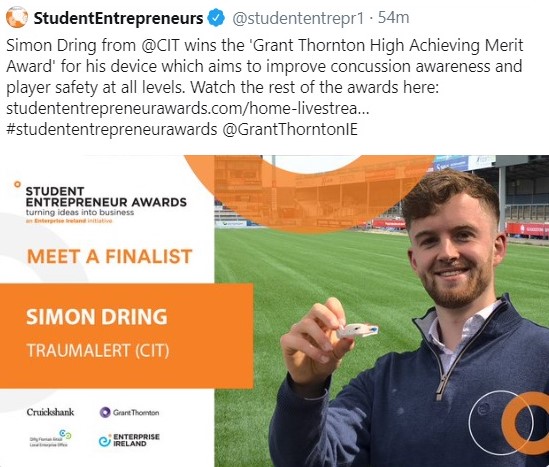 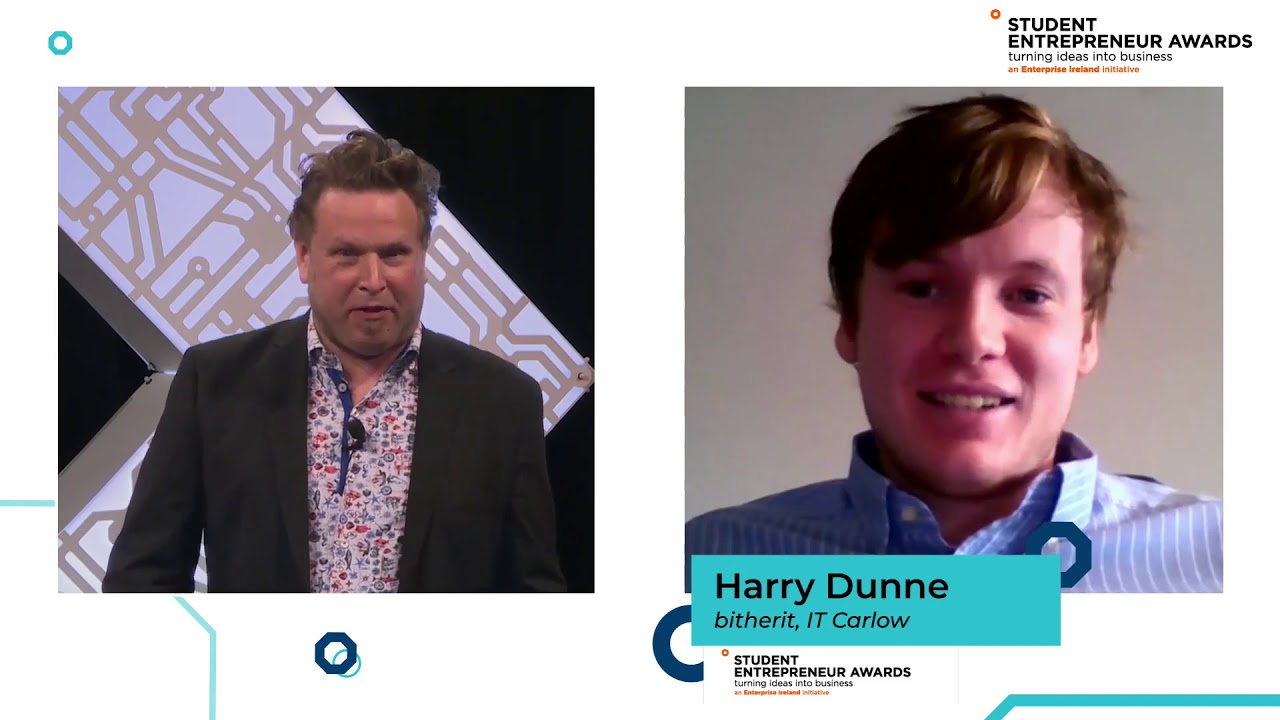 YDSI – Sağlık
Simon Dring, TraumAlert, sarsıntıların gerçek zamanlı olarak tanımlanmasına ve teşhisine yardımcı olan akıllı bir sensör cihazıdır. Bir maç sırasında kafasının ivmesini ölçmek için oyuncunun ağzına yerleştirilir ve ivmenin sarsıntıyla sonuçlanabilecek tanımlanmış, tehlikeli bir eşiği aşıp aşmadığını belirler.
YDSI  - Gizlilik ve Güvenlik 
Harry Dunne, Bitherit, hassas dijital verilerin depolanmasını ve aktarılmasını korumak için merkezi olmayan bir dijital çözüm sağlayarak dijital kalıtım söz konusu olduğunda sorunları ele alıyor; parolalar, kullanıcı adları, çevrimiçi hesaplar, sözleşmeler ve daha fazlası.
YDSI Sağlık ve Refah 
Kurucular Ry Morgan, Nick Taylor, Nick Tong, Unmind, İngiltere
Unmind
Unmind, klinik olarak desteklenen araçlar ve proaktif olarak zihinsel sağlığı iyileştiren eğitim sağlayan bir B2B akıl sağlığı platformudur. Aynı zamanda bir işyeri ruh sağlığı platformudur.
‘Çalışanları zihinsel sağlık ruh sağlıklarını ölçmek, anlamak ve iyileştirmek için güçlendiriyoruz '
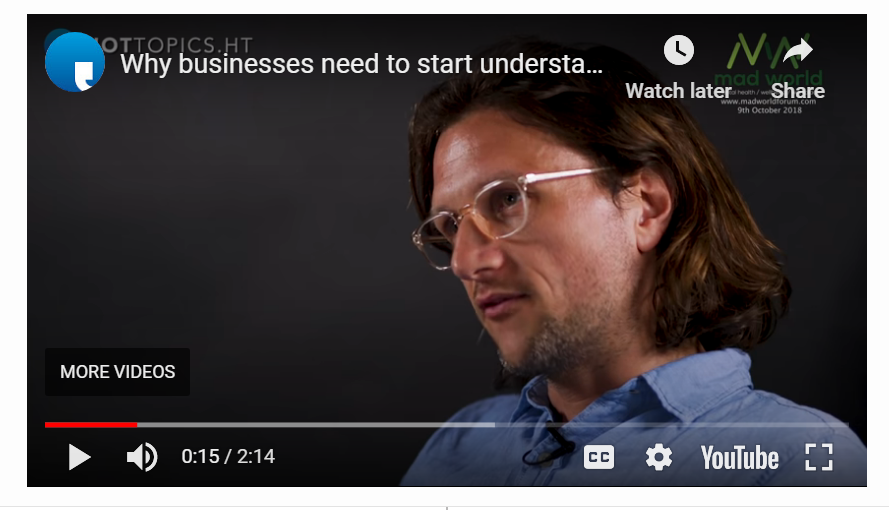 Yüksek baskı altındaki cephe personeli arasında devamsızlığı, mevcut durumu ve işten ayrılma durumunu yönetmede zorluk
Klinik bilimi kurumsal sağlıkla birleştiren fırsat, kuruluşlar ekiplerinin proaktif olarak kendi akıl sağlıklarını beslemelerine ve dolayısıyla üretkenliği artırmalarına yardımcı olabilir.

Dijital araçlarla bir platform oluşturdu; kendi kendine etkileşimli interaktif kurslar (uykuyu iyileştirme, ilişkileri besleme, stresi azaltma veya anksiyeteyi yönetme…) o andaki egzersizler (farkındalık, meditasyonlar, yoga…) klinik olarak desteklenen sağlık içgörüleri (check-in'ler, günlükler, kişiselleştirilmiş ipuçları) minnettarlık ifadeleri, destekleyici işaretler …
Teknolojiyi, kişisel ve organizasyonel gelişimin derin bilgisini, harika bir içerik stratejisini oluşturarak, işte ve başka yerlerde ruh sağlığını desteklemek için yeni bir "bütün kişi yaklaşımı" yarattılar. Unmind artık dünyanın dört bir yanındaki kuruluşların performansını artırırken, insanları daha sağlıklı ve mutlu yaşamlar sürdürmeleri için güçlendiriyor.
Akıl sağlığı

"İnsanları daha sağlıklı ve mutlu yaşamlar sürdürmeleri için güçlendirmek"

Unmind
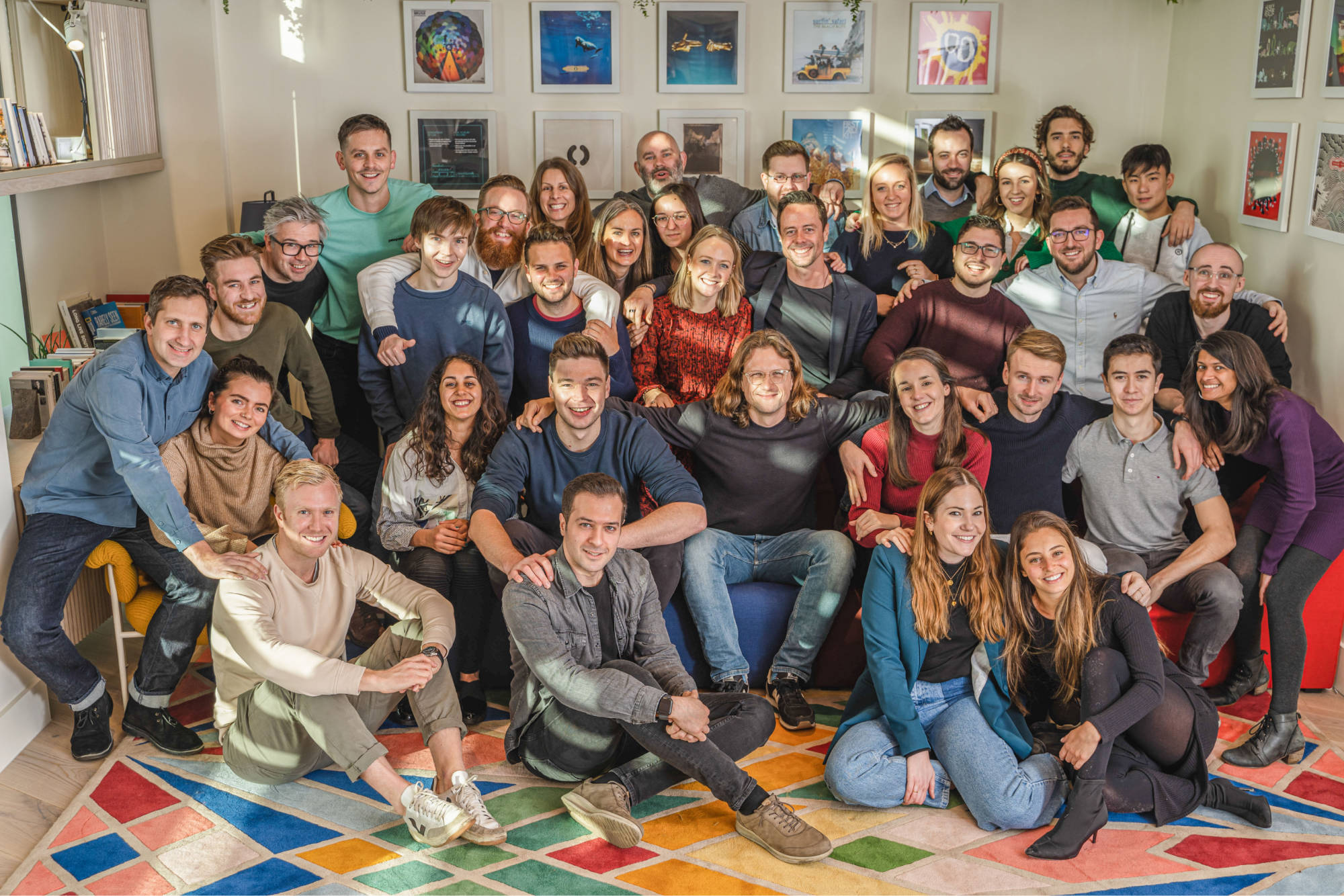 YDSI UNMIND –Akıl Sağlığı
Tanzeem Choudhury
Ruh Sağlığına Yardımcı Teknoloji
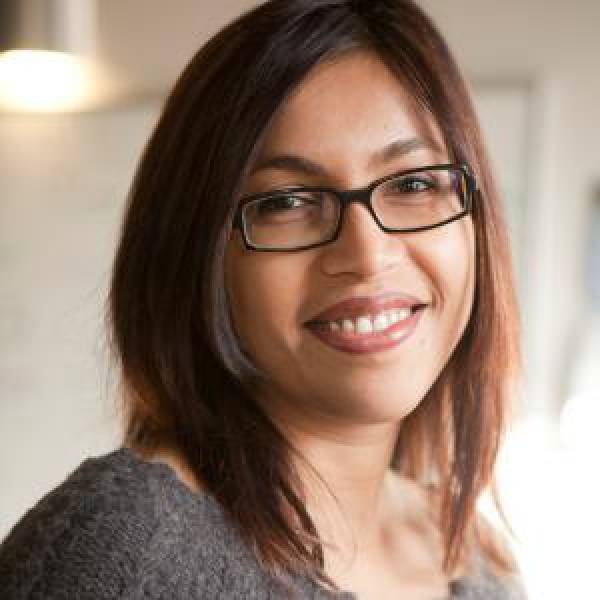 Telefonunuz muhtemelen cebinizde terapist olabilir mi?

Dünyada kalp hastalığı veya kanserden daha fazla insanın akıl hastalığından muzdarip olduğunu bilmiyor olabilirsiniz! Ve büyük ölçüde görmezden gelinir.
Yenilikçi teknoloji, ruh sağlığı sorunlarınızı çözmek için davranışlarınızı takip edebilir mi?
Fiziksel Aktivite, Uyku, Ses ve Sosyal Aktivitede farklı modellere bakmak
Tanzeem Choudhury
2008'de 35 yaşın altındaki en iyi yenilikçiler olarak değerlendirildi
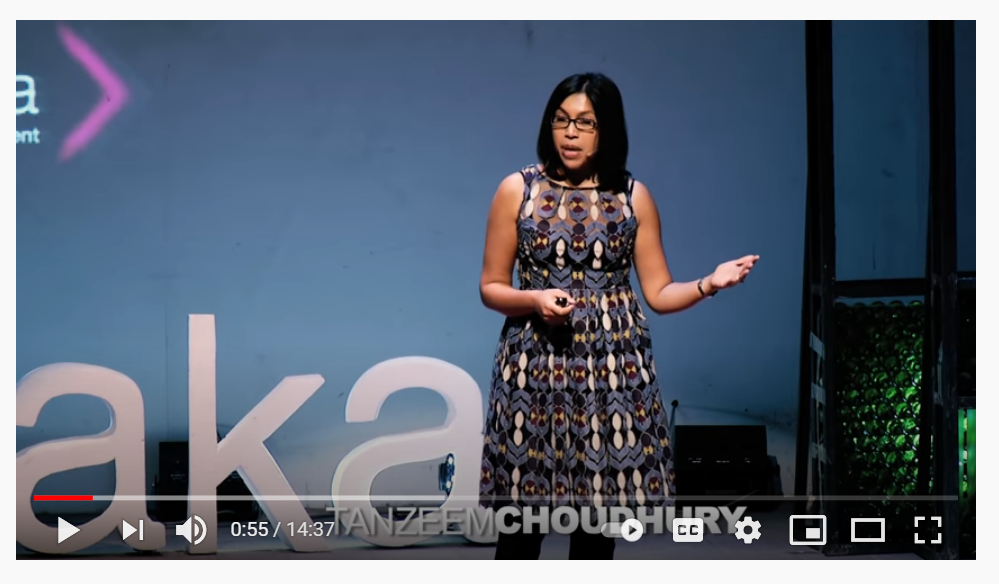 En İyi Ruh Sağlığı YDSI Start-upları Avrupa 2021
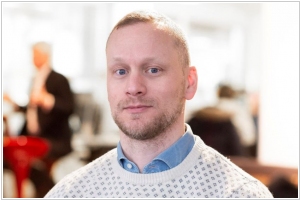 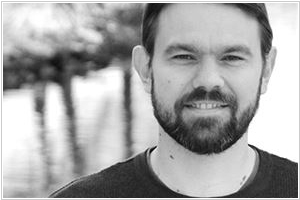 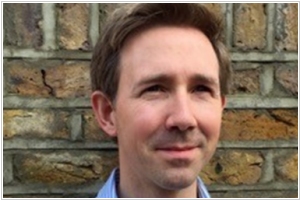 Healios, Birleşik Krallık, teknolojiyi kalifiye klinisyenlerle birleştirerek terapiye katılımı artırmak için yeni bir etkileşimli deneyim sunar - böylece herkes daha iyi bir yaşam kalitesi için en iyi şansa sahip olur. Videoyu izle
Mindler, İsveç
Mindler bir psikologla tanışmayı kolaylaştırır - genellikle aynı günde
Videoyu izle
Combinostics, Finlandiya Combinostics, nörodejeneratif hastalıkların erken teşhisini ve etkin yönetimini sağlayan yazılım araçları geliştirir. Videoyu izle
Sosyal Zorlukları Ele Almak İçin Sosyal İnovasyonu Teşvik Etmek

Hedef 4 
Eğitimle Mücadele
Hedef 4 Eğitim
Dijital Sosyal İnovasyon teknolojisi, bugün eğitim ortamını şekillendiren belki de en güçlü faktördür. 
Eğitim Kapsayıcı ve eşit kaliteli eğitim çok yavaştır ve çoğu zaman erişilemez. Covid'den önce 200 milyondan fazla çocuk 2030'a kadar okula gidemeyecek! Çocukların okulu bitirme oranı zengin hanelerde% 79, en fakir hanelerde ise% 34'tür.
COVID Okulların kapanması öğrencilerin% 90'ını okul dışında tuttu. Uzaktan eğitim, en az 50 milyon öğrenciye ulaşılamıyordu. İlkokulların yalnızca% 65'i COVID-19'un önlenmesinin geleceği için kritik olan temel yıkama tesislerine sahiptir.
‘Kapsayıcı ve eşit kalitede eğitim sağlayın ve herkes için yaşam boyu öğrenme fırsatlarını teşvik edin '

Birleşmiş Milletler
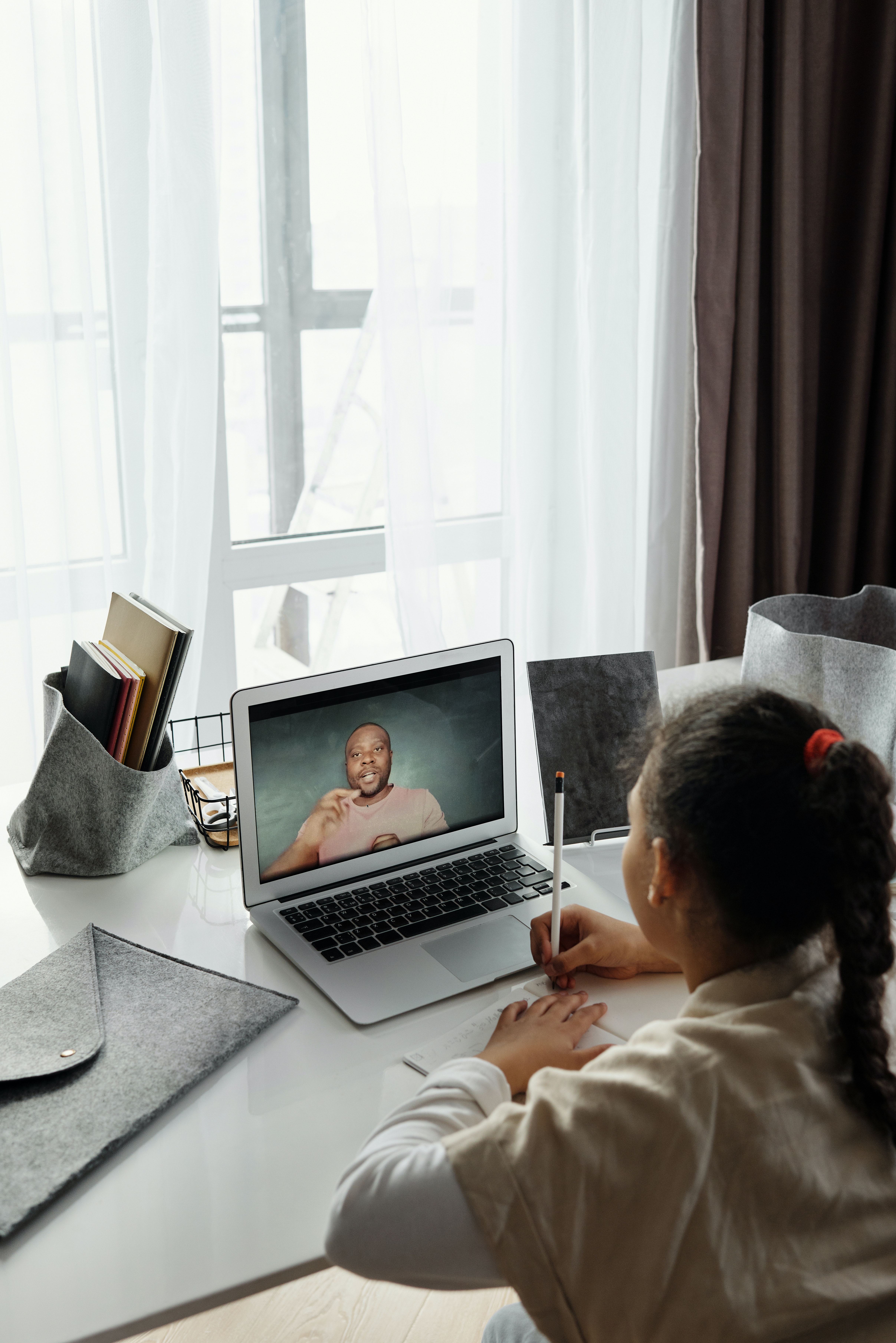 Sosyal İnovasyon Fırsatları
  Eğitim ve Beceriler
Halihazırda teknoloji ve eğitimin kesiştiği noktada büyük miktarda faaliyet gerçekleşiyor DSİ daha da fazla fırsat ve çözüm ekleyebilir ...
Evde Eğitim Platformları Birleşik Krallık'ta Hegarty Maths gibi platformlar, evde ücretsiz matematik öğrenmek ve pratik yapmak için platformun videolarını kullanan öğrenciler arasında başarılı olmuştur.
Ders Kitaplarını etkileşimli dijital biçimlerle değiştirme. İtalya'da Book in Progress ders kitaplarını etkileşimli işbirlikçi, dijital ders kitapları ve öğrenme kaynaklarıyla değiştiriyor
Dışlanmanın Azaltılması İngiltere Erişim Projesi, düşük gelirli gruplar arasında üniversiteye kabulü artırmak için orta öğretim öğrencileriyle birlikte çalışmaktadır. Whole Education’s Language Futures, UK, öğrencileri anadili yabancı dil konuşanlarla ilişkilendirir). Good Things Foundation, Birleşik Krallık ve Polonya’daki FRSI, dijital olarak dışlanan grupların internete girmesine yardımcı olmak için ücretsiz dijital kurslar sunuyor
Read More
YDSI Eğitim
Vinh Truong, Enso (Kılavuzlu Oyun Araç Seti), İrlanda
YDSI Eğitim: Enso
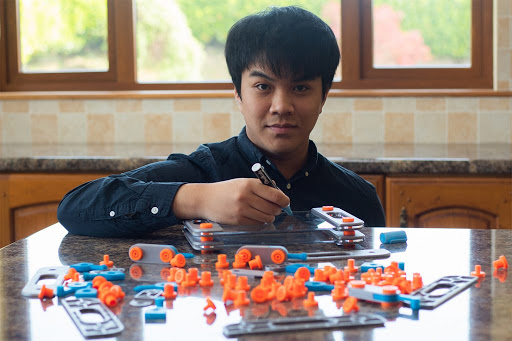 Vinh Truong, Enso, genç öğrencileri eğitmenin yeni ve yaratıcı yollarını bulan bir oyun araç setine sahip çevrimiçi bir platform geliştirdi.
Araç seti, sınıflarda bulunan materyallerle birlikte çalışan tamamen 3B yazdırılmış ortak çalışma araçları sağlar. Çocukların akranlarıyla birlikte üç tasarım odaklı düşünme görevinde bulunarak, 21. yüzyılda gerekli becerileri geliştirerek ve onları işyerinin ve geleceğin değişen doğasına hazırlayarak deneyimler yaratmalarına olanak tanır.
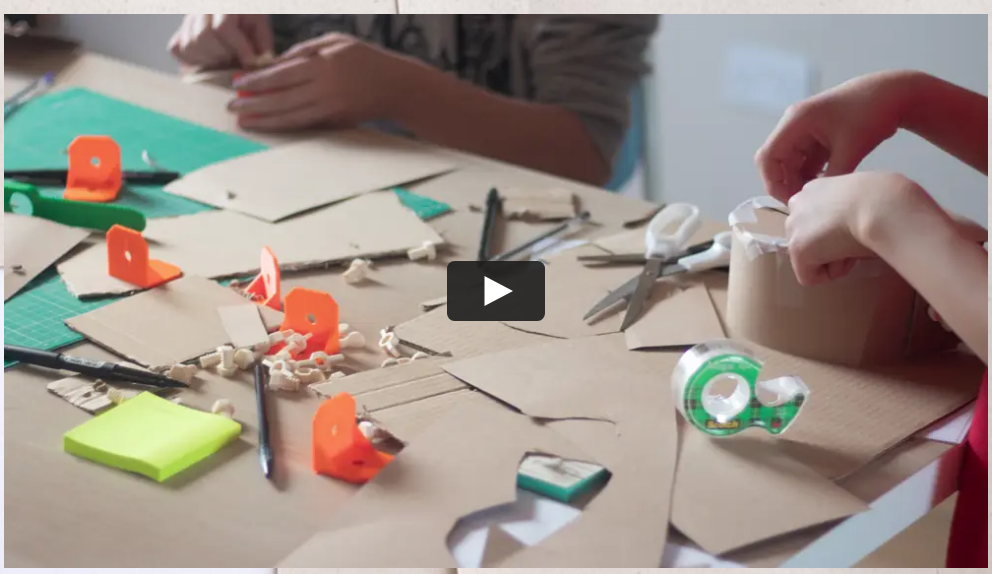 YDSI Eğitim 
Otizmli Çocukları Kolaylaştıran Dijital Araçlar
Anton Håkanson, DayCape, İsveç
DayCape, çocukları, bakıcılarını ve eğitimcilerini günlük programlarını yönetmede ve evde ve okulda hayatlarını kolaylaştırmada destekleyen dijital bir görüntü takvimidir. Temel felsefe, onların benzersizliğini ve becerilerini geliştirmek ve otizmi bir süper güce dönüştürmektir.
Anton Håkanson
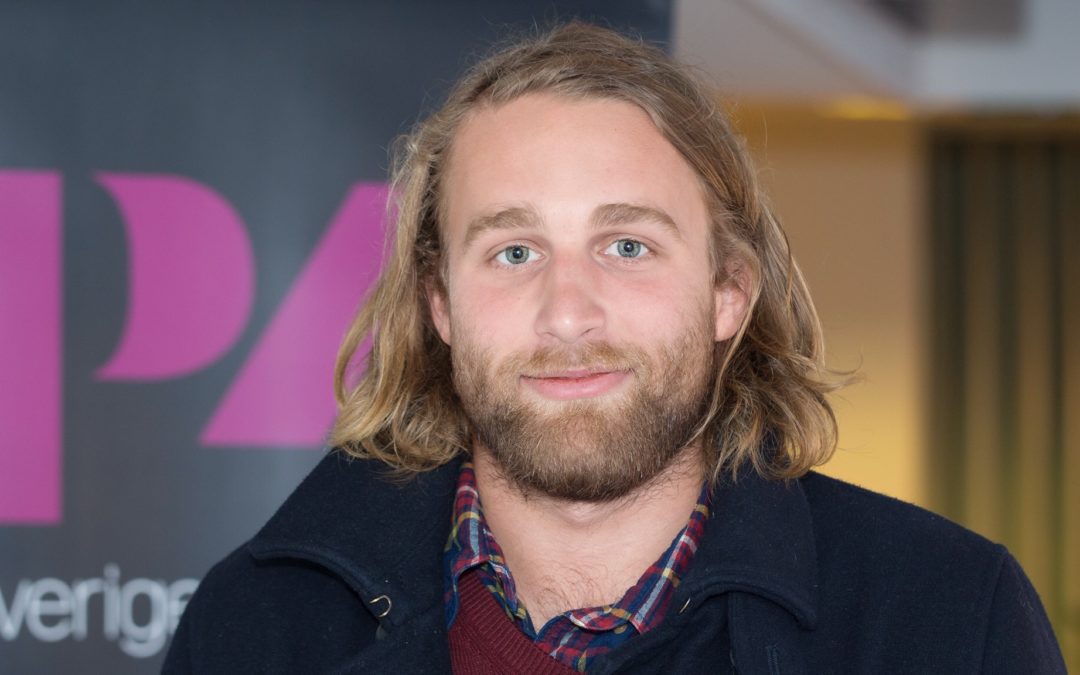 "Geeky olun ve çözmek istediğiniz sorun hakkında mümkün olduğunca çok şey öğrenin. Bir sosyal girişimci olarak, nerede sosyal bir etki yaratabileceğinizi, bunu en iyi nasıl yapacağınızı ve bir fark yarattığınızı nasıl kanıtlayacağınızı her temas noktasında anlamanız gerekir. Bunu, kârlarını basitçe gösterebilen sıradan girişimciler kadar kolay olmayacak. Bu yüzden daha bilgili olmanız gerekiyor "Anton Håkanson
Gelecek Vadeden Bir Sosyal Yenilikçiye Tek Parça Tavsiyem
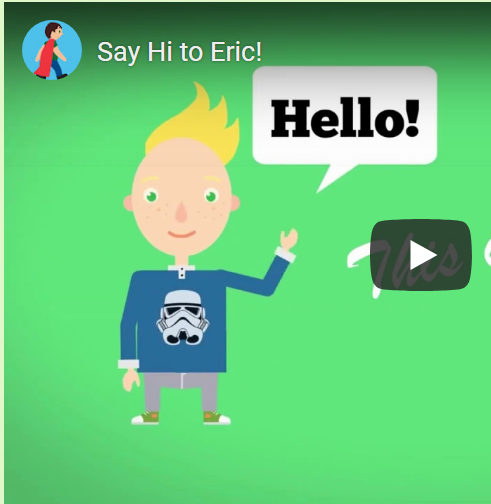 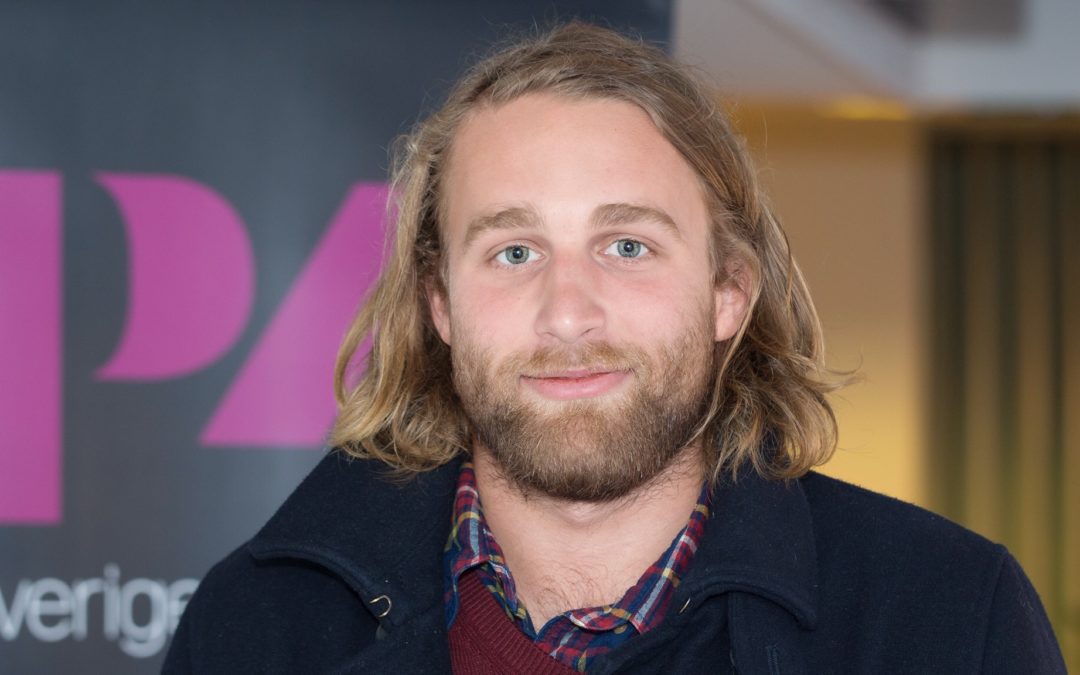 Sosyal Zorlukları Ele Almak İçin Sosyal İnovasyonu Teşvik Etmek

Hedef 5 Cinsiyet Eşitliği
Hedef 5 Cinsiyet Eşitliği
Kadınlar ve kızlar adil ve eşit bir şekilde temsil edilmelidir.
Dünya çapındaki teknoloji iş gücünün yalnızca% 17,5'inin kadın olduğunu ve liderlik pozisyonlarının yalnızca% 5'ine sahip olduklarını biliyor muydunuz? UNESCO

Dünyadaki kadınların% 55'ine kıyasla, dünyadaki erkeklerin yaklaşık% 78'i işgücünün bir parçasıdır. Kadınlar, erkeklere kıyasla artan ücret uçurumuyla birlikte mali bağımsızlık eksikliği yaşamaktadır. Bazı ülkelerde kadınlar hala krediye erişemiyor, bir banka hesabı açamıyor veya hiç çalışamıyor.
Daha az kız çocuğu erken yaşta evlendirmeye zorlandığı ve daha fazla kadın liderlik rolünde olduğu için bazı çalışmalar yapılmıştır, ancak bu hala düşüktür. 2020'de% 25'i Ulusal Parlamentolarda ve% 36'sı Yerel Yönetimlerdeydi.
COVID kilitlemeleri, bazı ülkelerde kadınlara ve kız çocuklarına yönelik (fiziksel, cinsel ve psikolojik olarak) şiddet riskini% 30 artırmıştır.
Kadınlar, sağlık ve sosyal hizmet uzmanlarının% 70'ini oluşturan ön cepheye hakimdir ve COVID ile savaşan çoğu kişiden daha fazla maruz kalır.
Cinsiyet Eşitliği - Çözümler ve Fırsatlar
Cep Telefonu Bankacılığı kadınları hane halkı ve yaşam seçimleri, çocukların eğitimi ve aile planlaması yapabilir. Yardım kuruluşları için doğrudan nakit transferlerini kolaylaştırır.
Özellikle yaş, etnik köken, eğitim nedeniyle dışlananlar için kadın girişimciliğini kolaylaştıracak e-öğrenme platformları ...
Mültecilerin kimliklerini saklamak için blockchain; her yerden erişilebilen izlenebilir kayıtlar; ucuz transferler (iş için nakit, tasarruf, finansal yardım)
İşlerini büyütebilmeleri, sürdürebilmeleri ve ölçeklendirebilmeleri için tavsiyeler, araçlar, eğitim, etkinlikler ve uzmanlıkla bağlantı kurmak için küresel dijital yenilikçi kadın ağları
Kadınların çiftçilikte, perakendede vb. Kadınlardan Satın Alabilecekleri (BfW) ve bu sektörlerde araziye, bilgiye, pazarlara ve finansmana erişebilecekleri e-ticaret platformları
Daha fazla örnek ve çözümü buradan okuyun
Women make up 43% of the agricultural labour force.
Dijital Sosyal İnovasyon

6, 7,8,9,10, 11 Hedefler

Temiz su
Enerji
İş
Sanayi ve Altyapı
Eşitsizlik
Sürdürülebilir Topluluklar
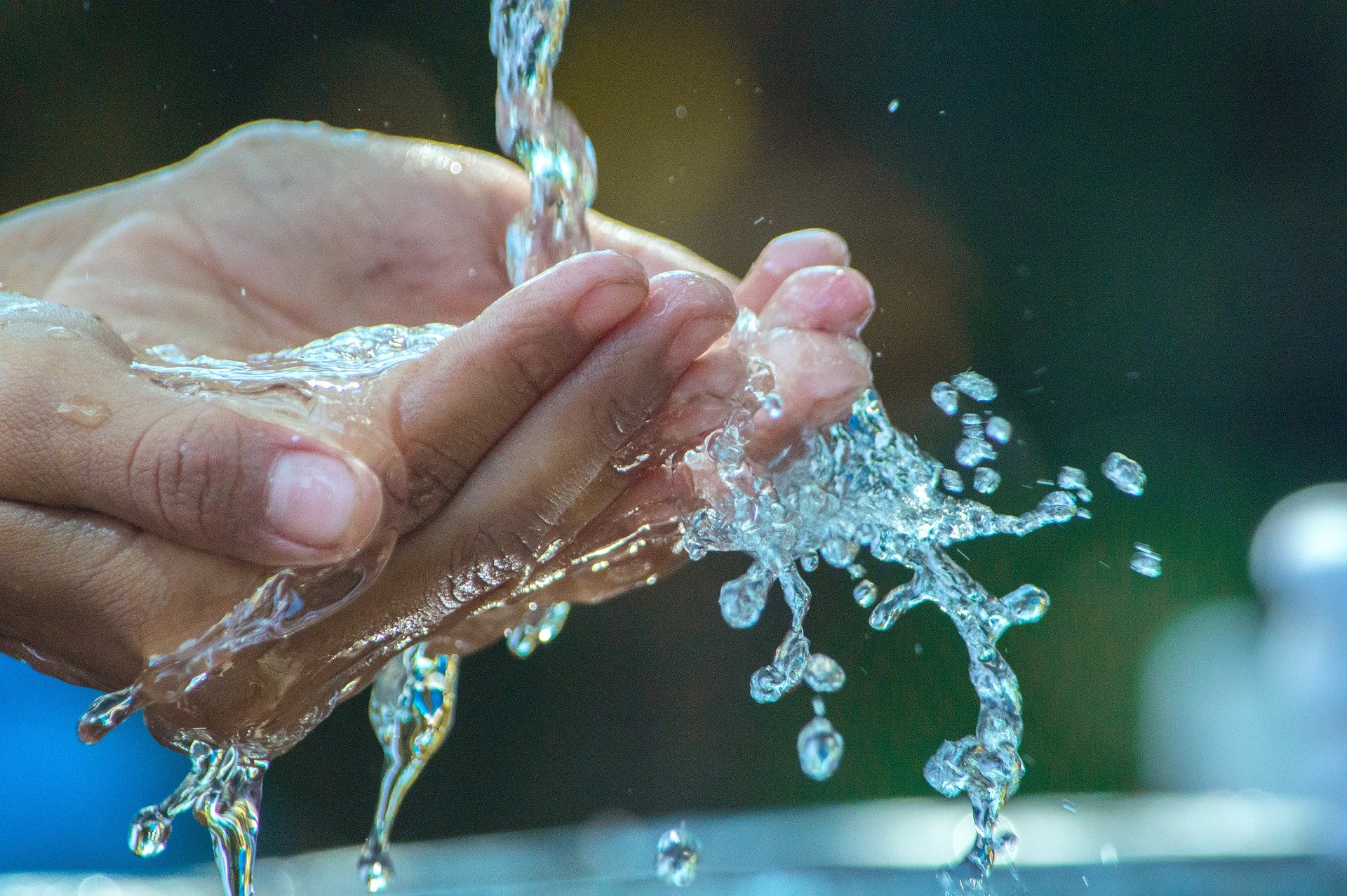 En Büyük 17 Küresel Sorunlar ve Hedefler
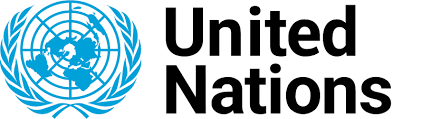 Birleşmiş Milletler Hedefleri
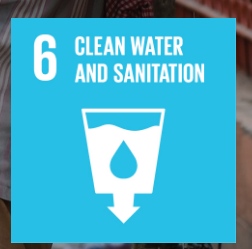 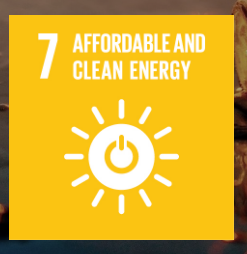 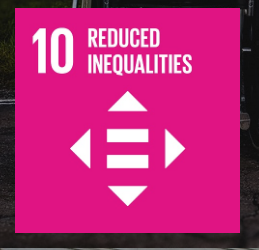 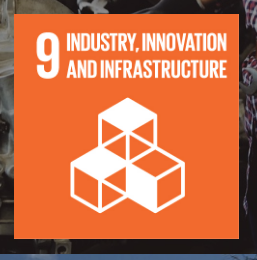 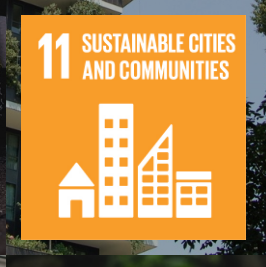 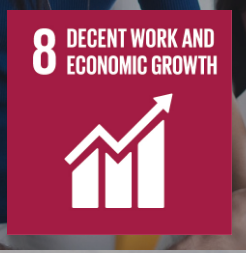 Su, herkes için su ve sanitasyonun kullanılabilirliğini ve sürdürülebilir yönetimini sağlar
Enerji, herkes için uygun fiyatlı, güvenilir, sürdürülebilir ve modern enerjiye erişim sağlar
Çalışma, herkes için sürdürülebilir, kapsayıcı ve sürdürülebilir büyümeyi, tam, üretken ve insana yakışır işi teşvik eder
Sürdürülebilir Topluluklar Şehirleri ve insan yerleşimini kapsayıcı, güvenli, dayanıklı ve sürdürülebilir kılar
Endüstri ve Altyapı, esnek altyapı oluşturur, kapsayıcı ve sürdürülebilir sanayileşmeyi teşvik eder ve yeniliği teşvik eder
Eşitsizlik ülkeler içinde ve arasında eşitsizliği azaltır
Hedef 7 Enerji 789 kişi hala elektrikten yoksun (2018)
Hedef 8 Çalışma COVID Sırasında Kayıt dışı ekonomide 1,6 milyar işçi geçim kaynaklarını kaybetme riskiyle karşı karşıyadır. Dünya, Büyük Buhran'dan bu yana en kötü ekonomik durgunlukla karşı karşıya. GSYİH'nın 2020'de% 4,2 düşmesi bekleniyor
Hedef 9 Sektör ve Altyapı Her 5 kişiden 1'inden daha azı LCD'lerde interneti kullanıyor (2019). COVID, KOBİ'leri ve sektörleri büyük ölçüde etkiledi. Yeniliğe, yeni teknolojilere ve eğitime ihtiyaçları var. Yeni zorluklara uyum sağlayabilmeleri, esnek, çevrimiçi olmaları, ayak uydurabilmeleri ve daha dirençli olmaları gerekiyor.
Hedef 10 Eşitsizlik En savunmasız gruplar en yüksek dışlananlardır. Salgın onları en çok etkiledi (yaşlılar, engelliler, çocuklar, kadınlar, göçmenler ve mülteciler)
Hedef 11 Sürdürülebilir Topluluklar Hava kirliliği 2016'da 4,2 milyon erken ölüme neden oldu
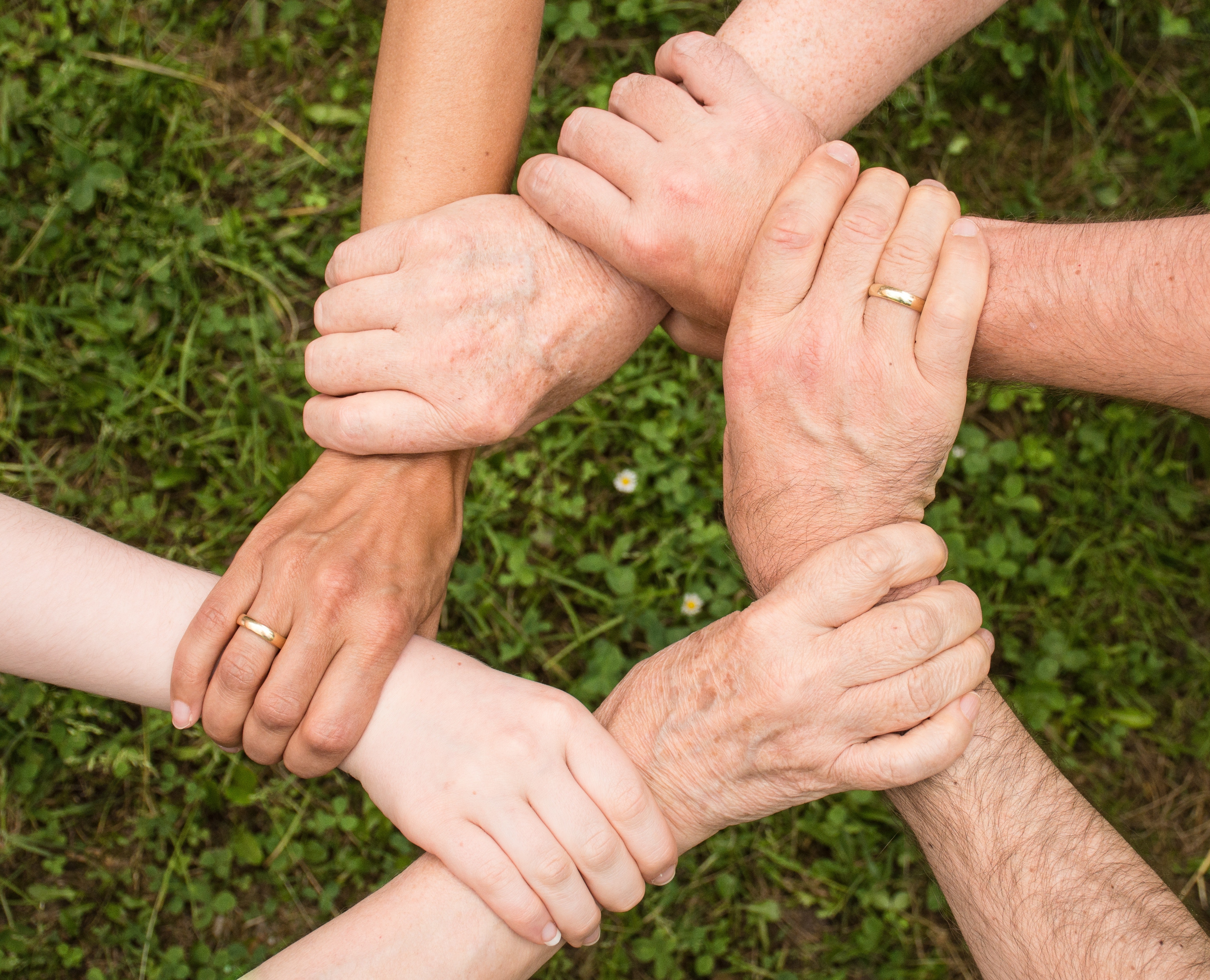 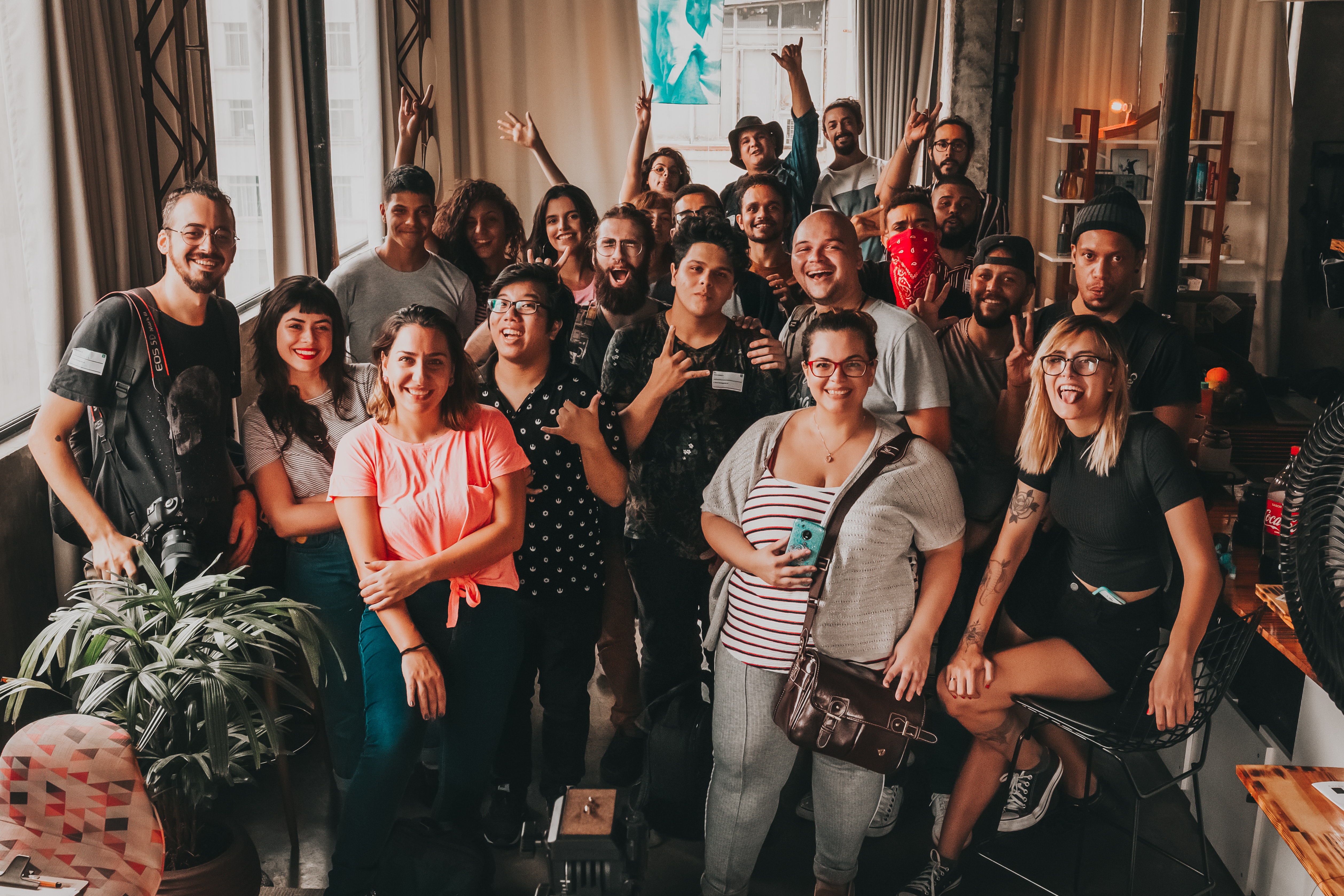 Sosyal İnovasyon Fırsatları
(Temiz Su, Enerji, İş, Sanayi ve Altyapı, Eşitsizlik, Sürdürülebilir Topluluklar)
DSİ harikadır, çünkü halkın katılımını sağlamak, daha temiz, yerelleştirilmiş enerji üretimini sağlamak ve mobilite çözümlerini optimize etmek de dahil olmak üzere daha sürdürülebilir toplumlara ve ekonomilere geçişi desteklemek için açık, işbirliğine dayalı teknolojiler kullanır.
Barselona'daki Vincles, dijital, ücretsiz ve açık kaynaklı iletişim teknolojileri aracılığıyla yaşlı vatandaşlar arasındaki yalnızlığı, gönüllülere bağlayarak mücadele ediyor.
İspanya'nın Decidim kentinde, vatandaşların politika ve bütçe kararlarına katıldıkları hükümet arasında daha yakın etkileşim sağlayan dijital bir platform aracılığıyla demokratik katılımı ele alıyor.
Smart Citizen, Barselona, vatandaşları yerel çevre sorunlarının çözümüne dahil eden bir düşük kıyı kirliliği izleme kiti ve platformudur. Vatandaşlar araştırma, analiz ve nihayetinde çevre sorunlarına vatandaşların öncülük ettiği çözümler için kullanılan gerçek zamanlı çevresel verileri kaydeder.
Hedef 6 Su Sanitasyonu
Herkes için su ve sanitasyonun kullanılabilirliğini ve sürdürülebilir yönetimini sağlayın!
Milyarlarca insan hala su ve sanitasyon hizmetlerinden yoksundur !!!


Ülkeler, su ve sanitasyon hedeflerine ulaşmak için% 61'lik bir finansman açığı yaşıyor
2020 Dünya çapında 3 milyar COVID, evde temel el yıkama olanaklarından yoksundur (COVID önleme için en etkili yöntem)
2020 su kıtlığı 700 milyon insanı yerinden edebilir
2017 2,2 milyar insan güvenli bir şekilde yönetilen içme suyuna sahip değil
2017 4,2 milyar insan güvenli bir şekilde yönetilen sanitasyondan (tuvalet tesisleri) yoksundur
2016 Dünya çapında 5 sağlık tesisinden 2'sinde sabun, su veya alkollü el ovma yok
YDSI Su Sanitasyonu
Üniversite Araştırmacıları, WaterSPROUT, RCSI, İrlanda
Drinkable Book
Drinkable BOOK, susuz bir dünya için kirli suyu temizler. Carnegie Mellon Üniversitesi bu eğitim ve su filtreleme aracını geliştirdi. Kitabın her sayfası temel su ve sanitasyon tavsiyeleri veriyor. Kağıt, içme suyunu saflaştırmak ve bakterilerin% 99,9'unu azaltmak için kullanılabilir. Her kitap, okuyucusuna dört yıl boyunca temiz su sağlayacak yeterli filtreleme sayfasına sahiptir. Gana, Kenya, Haiti, Etiyopya, Hindistan ve Tanzanya'da dağıtılıyor ve kitabın Farsça versiyonu geliştirme aşamasında. Waterislife burada çok sayıda başka su sanitasyon çözümlerine sahiptir
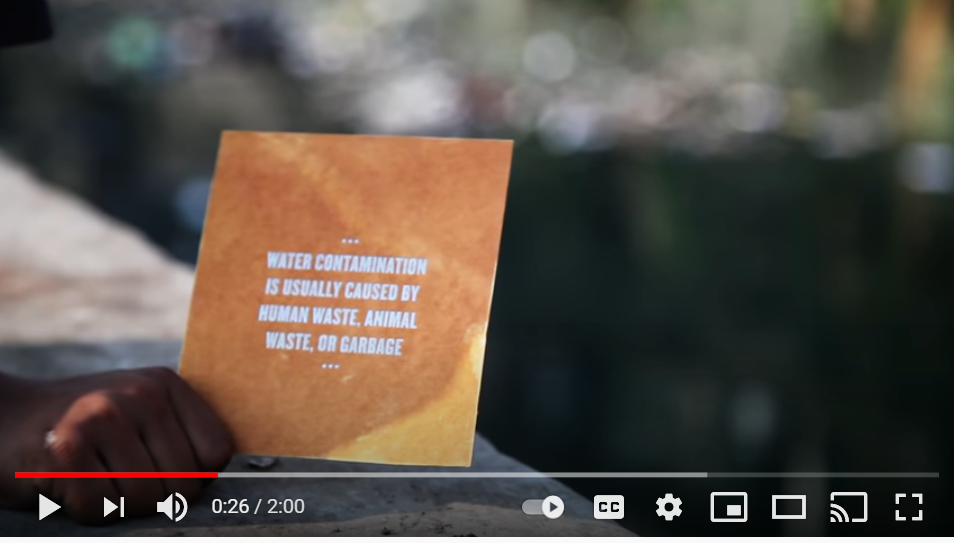 YDSI Su Sanitasyonu
Üniversite Araştırmacıları, WaterSPROUT, RCSI, İrlanda
WaterSPROUT
WaterSPROUTT, güvenli olmayan kaynaklara güvenen topluluklara güvenli içme suyu sağlar. Teknolojinin, suyu dezenfekte etmek için güneş panellerine dayalı üç uygulaması vardır (Güneş Enerjisi Dezenfeksiyonu (SODIS), suyu toplandıktan sonra içmek için güvenli hale getirir. İrlanda Kraliyet Cerrahlar Koleji'nden (RCSI) İrlandalı araştırmacılar tarafından yönetilir. kapasitelerine üniversitelerden, akademisyenlerden ve endüstriden 18 ortak dahil ettiler.
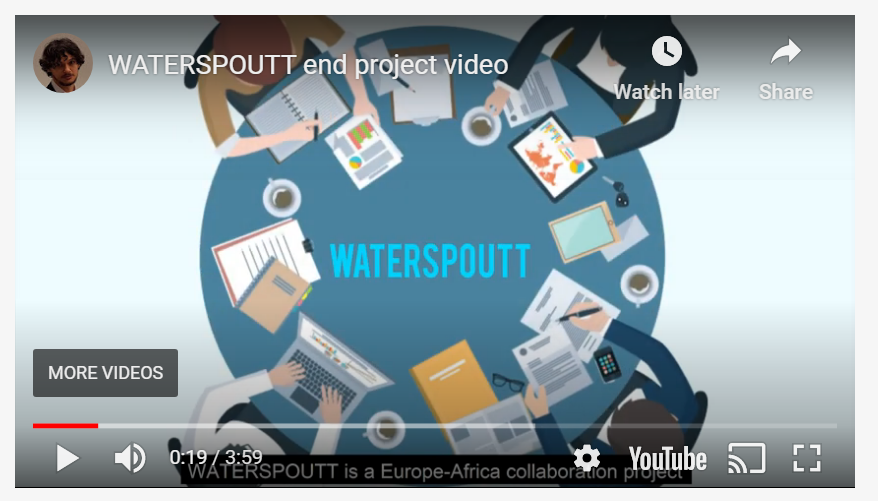 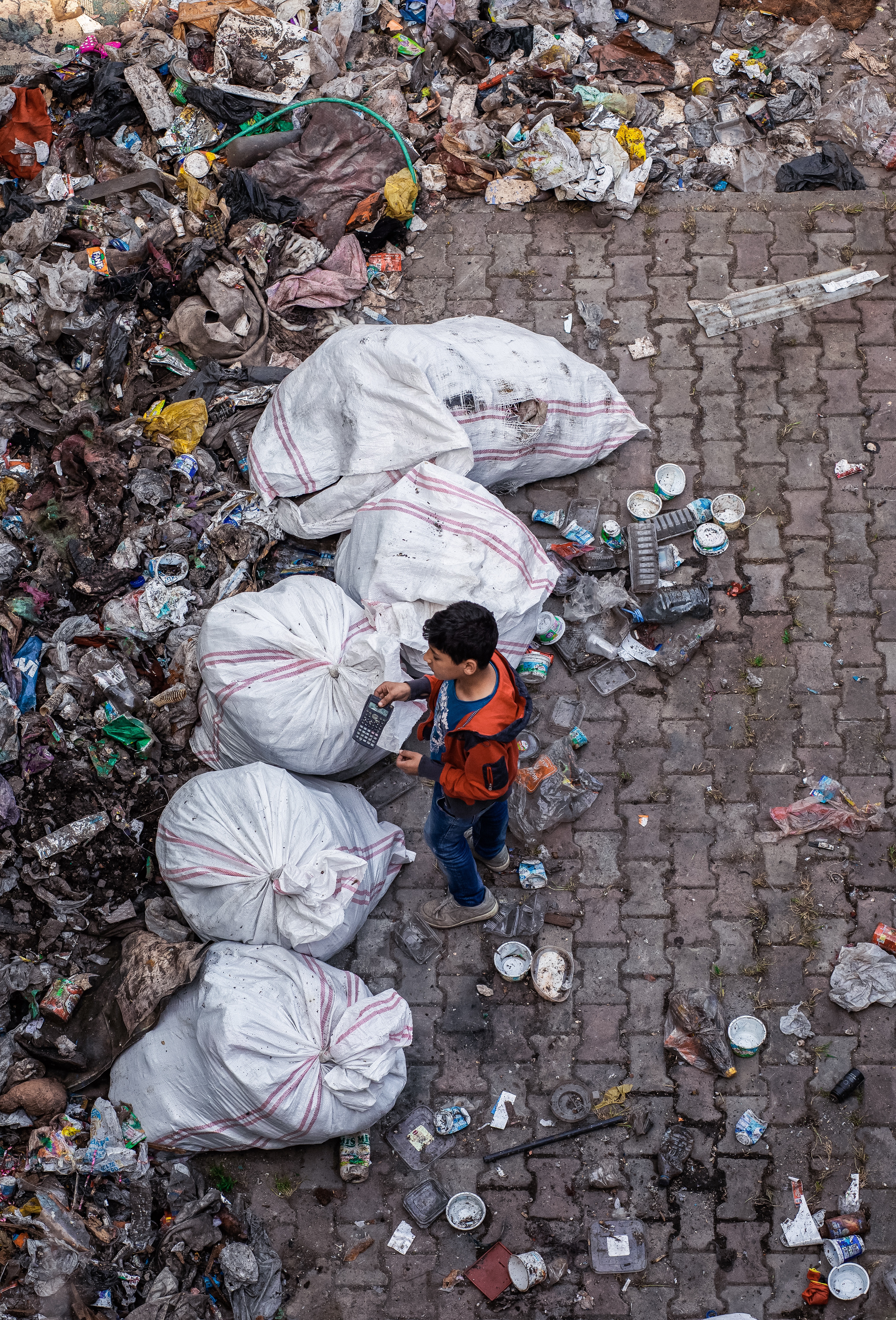 Dijital Sosyal İnovasyon

12, 13, 14, 15, 16, 17 Hedefler

Tüketim ve Üretim
İklim değişikliği
Okyanuslar
Arazi
Toplum
Ortaklık
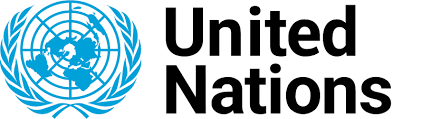 17 Küresel Sorunlar ve Hedefler
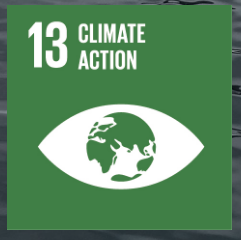 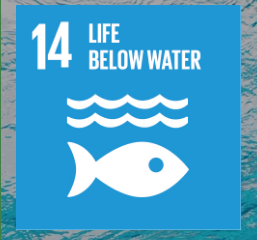 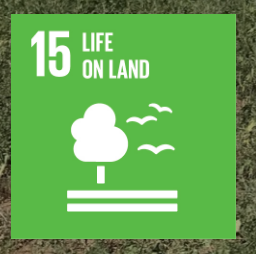 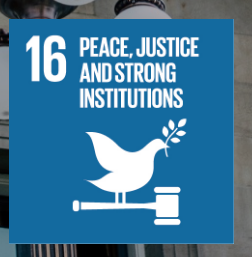 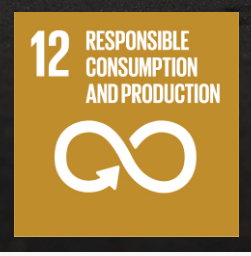 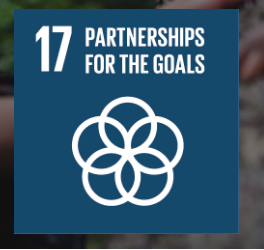 Arazi Karasal ekosistemlerin sürdürülebilir kullanımını koruyun, eski haline getirin ve teşvik edin, ormanları sürdürülebilir şekilde yönetin, çölleşmeyle mücadele edin ve arazi bozulumunu durdurun ve tersine çevirin ve biyolojik çeşitlilik kaybını durdurun
Ortaklık Sürdürülebilir kalkınma için uygulama araçlarının güçlendirilmesi ve küresel ortaklığın yeniden canlandırılması
Tüketim ve Üretim Sürdürülebilir tüketim ve üretim kalıpları sağlayın
Toplum Sürdürülebilir kalkınma için barışçıl ve kapsayıcı toplumları teşvik eder, herkes için adalete erişim sağlar ve her düzeyde etkili, hesap verebilir ve kapsayıcı kurumlar inşa eder
Okyanuslar Sürdürülebilir kalkınma için okyanusları, denizleri ve deniz kaynaklarını korumak ve sürdürülebilir şekilde kullanmak
İklim Değişikliği İklim değişikliği ve eylemleriyle mücadele için acil önlem alın
Birleşmiş Milletler Hedefleri
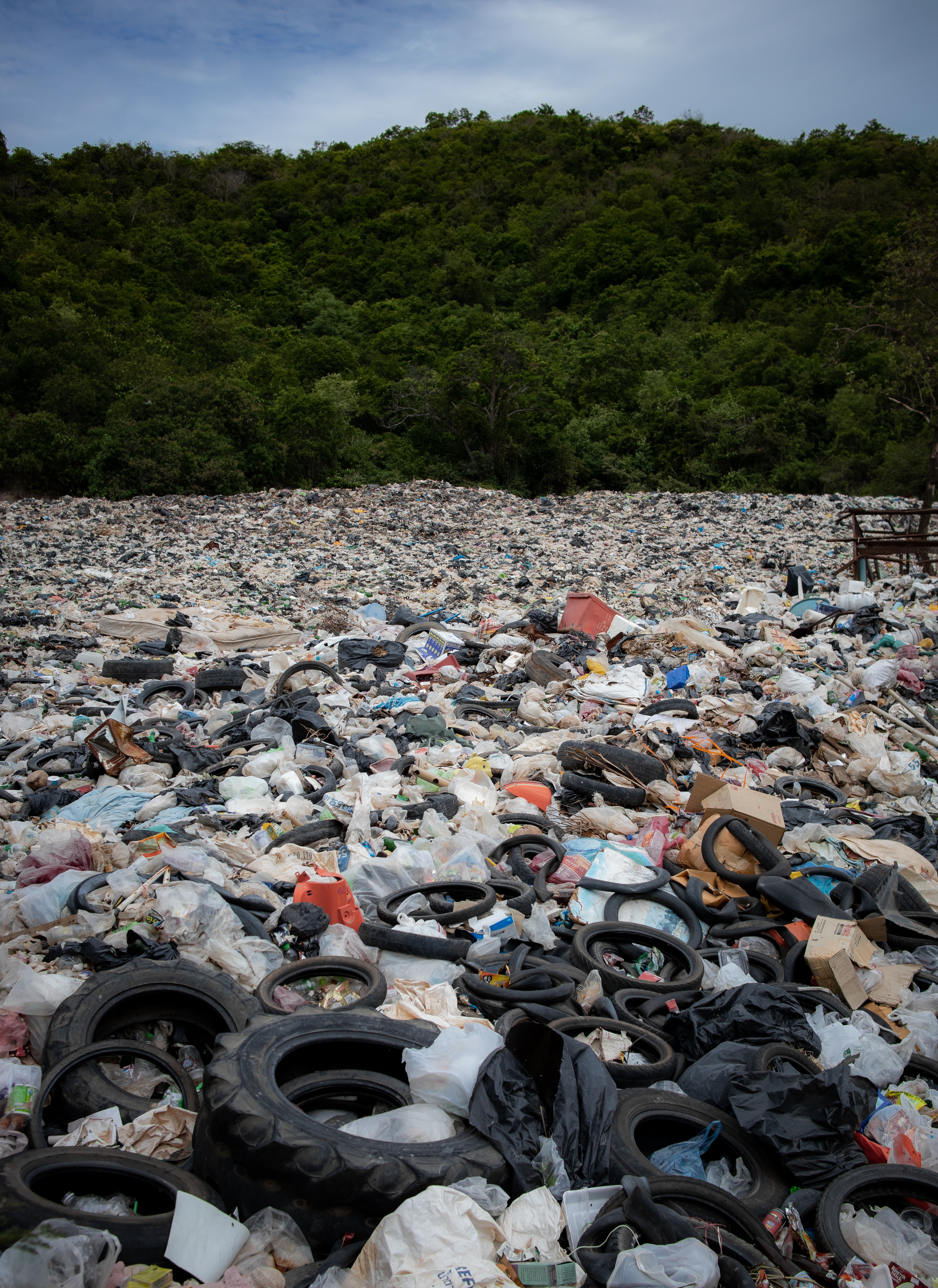 Sosyal İnovasyon Fırsatları
(Tüketim ve Üretim, İklim Değişikliği, Okyanuslar, Toprak, Toplum, Ortaklık)
Çevresel sürdürülebilirliğe ulaşmak, yirmi birinci yüzyılın en büyük zorluklarından biridir. Yalnızca sosyal, kültürel, teknolojik ve ekonomik yeniliği bir araya getirmekle kalmayıp aynı zamanda üretime, tüketime ve yatırıma yönelik davranışlarımızı ve tutumlarımızı temelden elden geçiren çok yönlü bir yaklaşıma ihtiyacımız var. DSİ girişimleri tam da bunu yapmayı hedefliyor. Sürdürülebilirliği yeni şekillerde ele alıyorlar, sosyal etkileşimleri ve bilgi akışlarını yeniden tasarlıyorlar, böylece sürdürülebilir davranış kolay ve sezgisel hale geliyor.
DSİ, vatandaşlara çevresel eylem nesneleri olarak değil özneler olarak yaklaşır ve bu yaklaşıma göre teknolojik gelişimin seyrini değiştirmeye çalışır.
Hedef 12 Tüketim ve Üretim Tedarik zincirlerinde gıdanın% 13,8'i kaybediliyor. Küresel malzeme ayak izi 85,9 milyar tona yükseldi.
Hedef 13 İklim Değişikliği, 2019'da 39 milyon insanı etkileyen doğal afetleri (orman yangınları, kuraklıklar, seller ...) artırıyor
Hedef 14 Okyanus asitlenmesi 2100 yılına kadar% 100-150 artacak ve deniz yaşamının yarısını büyük ölçüde etkileyecek
Hedef 15 Kara 31.000'den fazla türün neslinin tükenme tehdidi altında. Orman alanları her yıl 10 milyon hektar azalmaktadır.
Hedef 16 Toplum 2019'da 79,5 milyon insan savaştan, zulümden ve çatışmalardan kaçtı (şimdiye kadarki en yüksek oran)
Hedef 17 Ortaklık Küresel doğrudan yabancı yatırım 2020'de% 40 azaldı.
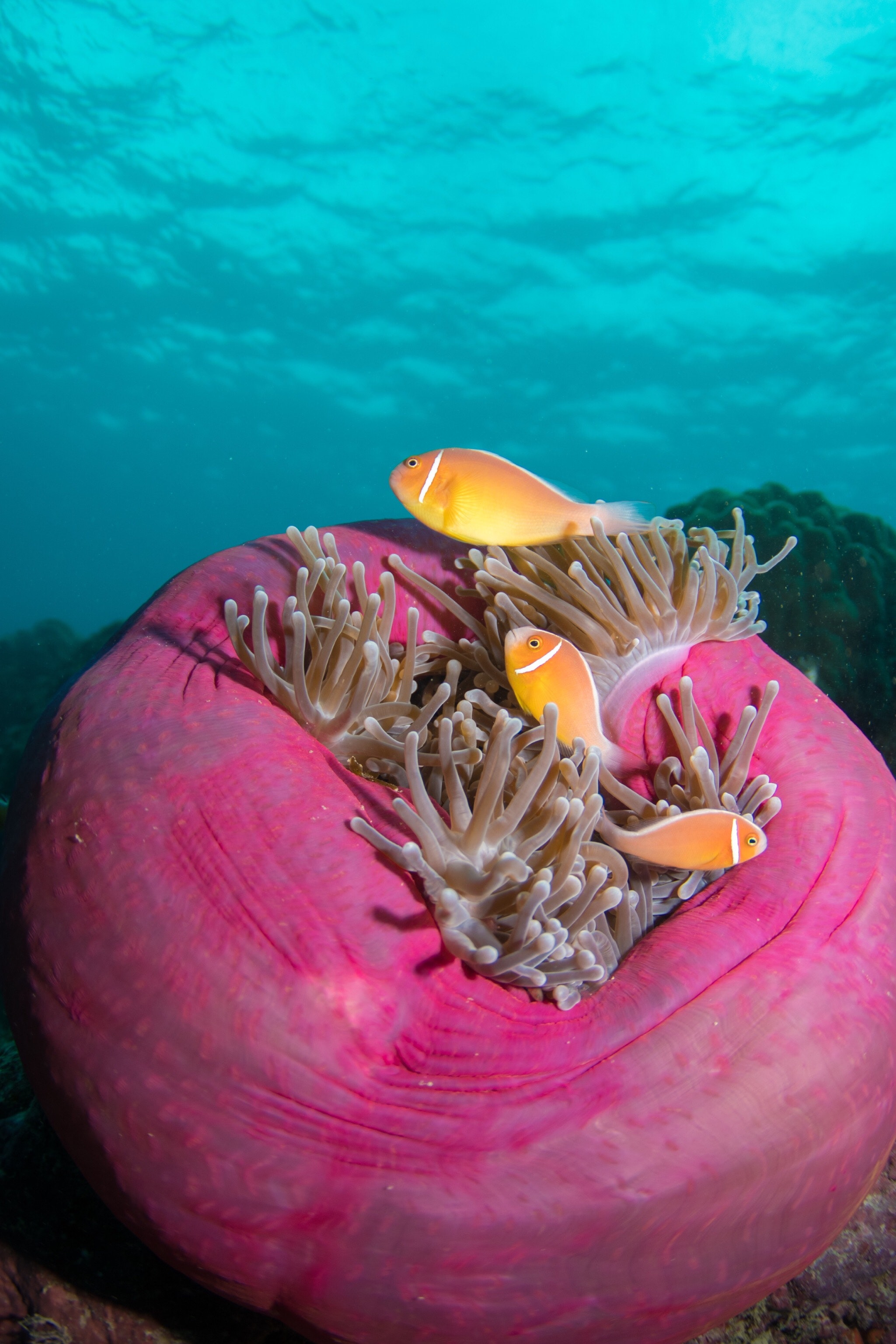 Plastik Atık Sorununu Çözme
Empower, plastiğe değer vererek plastik atık sorununa çözüm üretiyor. Yoksullukla savaşırken, ihtiyaç sahiplerine ücret sağlayarak dünyayı temizliyoruz.
Gjermund Bjaanes, Kurucusu
YDSI, Çevre
Gjermund Bjaanes, Hollanda
Hevesli yenilikçi, teknoloji uzmanı ve fütürist)
Empower’da CTO olarak yıkıcı teknoloji üzerinde çalışmak
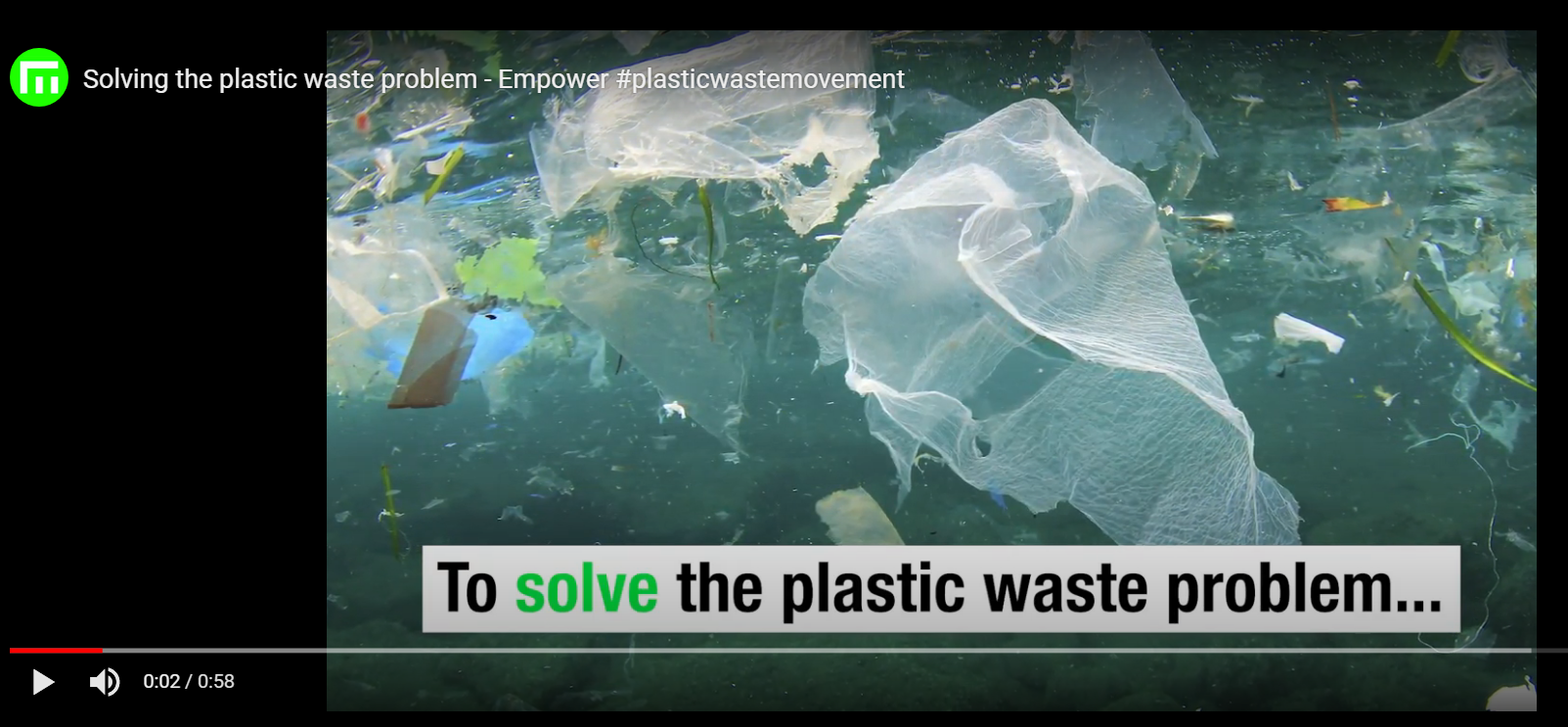 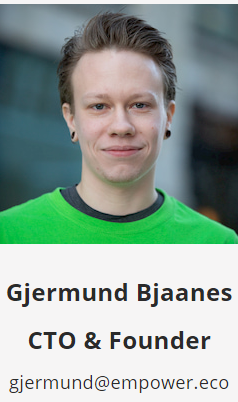 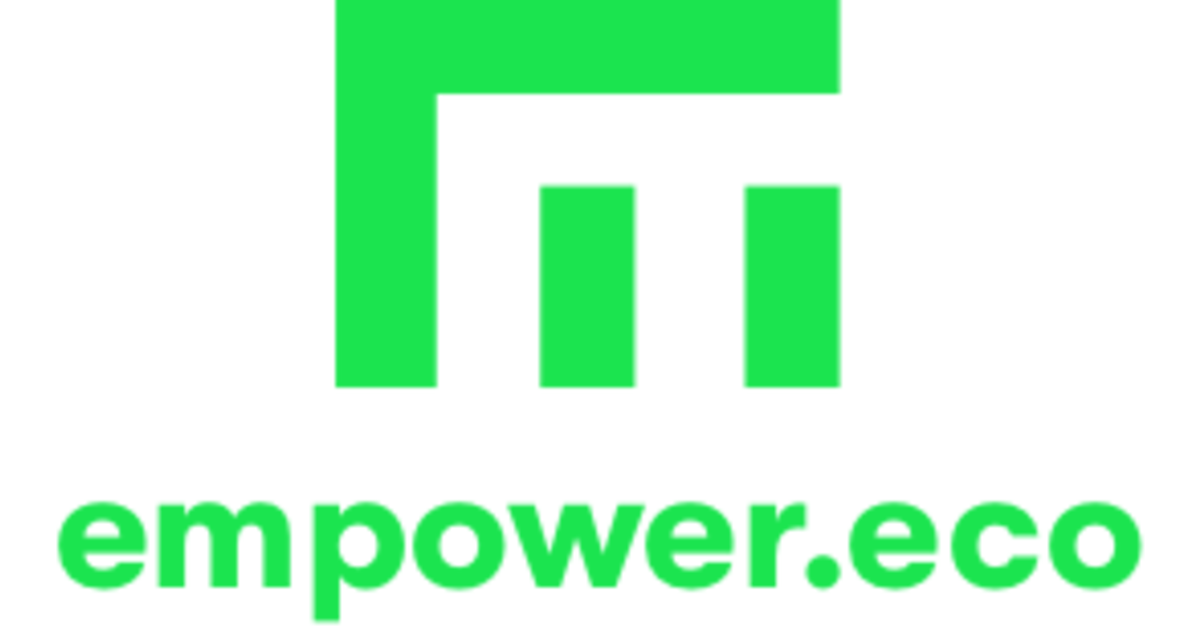 YDSI, Atıklarla Mücadele
Adam Root, Miras Dünya, İngiltere
Dünya Mirası
Adam hevesli bir sörfçü, mühendis ve Inheriting Earth'ün kurucusudur. Okyanus plastiğini azaltan ve özellikle mikrofiber plastiğin okyanusa kaynağından girmesini engelleyen, sürdürülebilir odaklı bir ürün tasarımı.

YDSI'lere tavsiyeler ve daha fazla bilgi
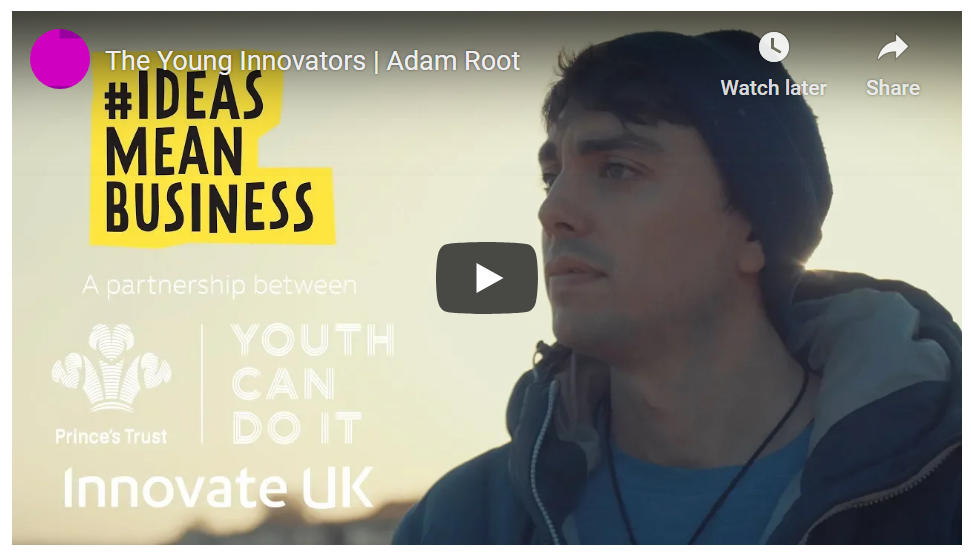 Okyanusu kurtarmak ve ekosistemi eski haline getirmek için plastik atık sorununu çözmek. Global olarak işe yarayan bir çözüm bulmak ve bunu dijital sosyal inovatif bir şekilde yapmak,
Fırsat, döngüsel bir ekonominin insanları daha temiz bir dünya yaratmaya teşvik etmesini sağlamak için yeni teknolojiyi kullanarak çevreyi temizlemeyi ve kurtarmayı teşvik eder.
Plastik atıklar için ilk küresel biriktirme platformunu oluşturdu. Blockchain teknolojisi, platformun değer zinciri boyunca hem şeffaf hem de izlenebilir olmasını sağlar. Dijital envanterleri takip edebilir ve oluşturabilir. Empower mobil uygulamasını geliştirdi. Plastiğe dünyanın her köşesini temizlemek için bir değer verdi. Katkıda bulunan herkesin plastik atık toplamak için para aldığı istihdam yaratır. Tüm plastiğin yeniden kullanıldığından ve geri dönüştürüldüğünden emin olun.
Sonuç Empower şu anda 15'ten fazla ülkede plastik atıkların toplanmasını teşvik ediyor, atık yönetim sistemlerini harekete geçiriyor ve geri dönüştürücüler ve plastik üreticilerinin tedarik zincirlerinde şeffaflık oluşturuyor.
Çevre

‘"Plastik Atık Sorununu Çözme"






Empower
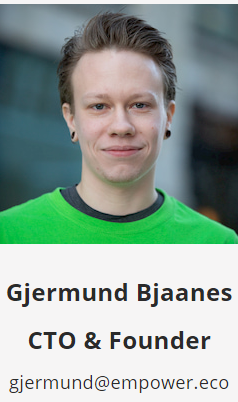 Sosyal İnovasyon Fırsatları
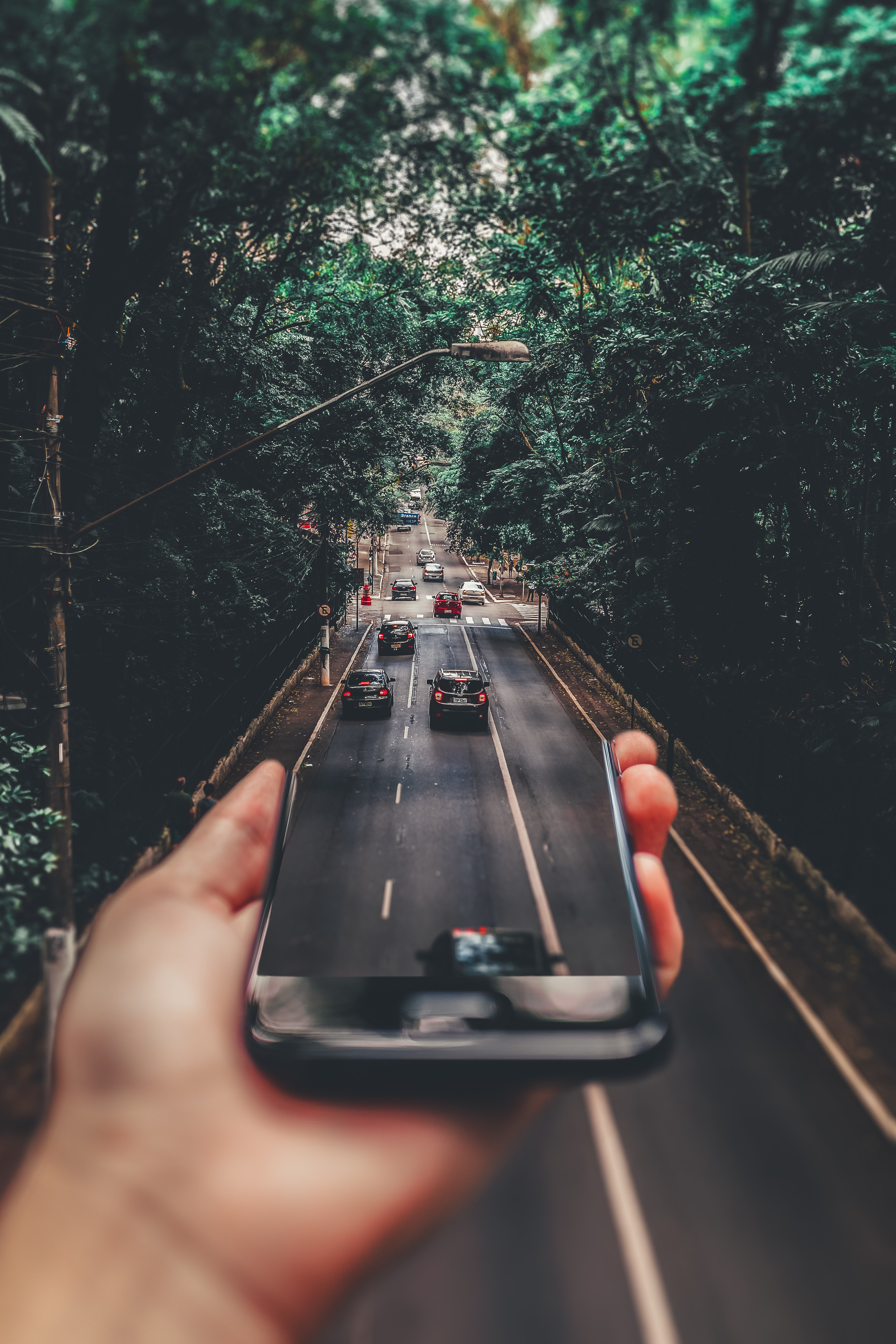 Farkındalığı artırmak ve çevre üzerindeki maliyetleri en aza indirmek için topluluk işbirliğinden yararlanın. Nudge, sürdürülebilirlikle ilgili 500'den fazla fikir ve girişimi, daha verimli yemek pişirerek enerji tasarrufu yapmaktan bir enerji kooperatifi kurmaya kadar bu sürdürülebilir eylemleri uygulayan 60.000'den fazla üyeye sergileyen bir Hollanda platformudur.
Vatandaşların ekipman ve hizmetlere doğrudan erişmesine, bunlara katkıda bulunmasına ve bunları değiştirmesine ve onları hem üretici hem de tüketici - üretici olarak görmesine olanak tanıyan açık kaynaklı teknolojiler. Açık Kaynak Ekolojisi, açık işbirliği yoluyla yeniliği artırmak, maliyetinin bir kısmından yapılabilen açık kaynaklı endüstriyel makineler geliştirmek ve tasarımları çevrimiçi olarak ücretsiz paylaşmak için açık kaynak ekonomisine sahip çiftçiler, mühendisler, mimarlar ve destekçilerden oluşan bir ağdır.
Diğerleri ağ efektleri, BİT platformları, sensörler, dijital üretim teknolojileri, eşler arası finansman platformları, uygulamalar ve Arduino gibi standartlaştırılmış açık donanımlardır. Fazla…
Düşünme Zamanı!
Geleceğin Sosyal Dijital İnovasyon Fark Yaratanları
Geleceğin bir parçası olmak ve Sosyal Fark Yaratanlar olmak için daha büyük iyilik konusunda azimli olmanız gerekir. Kendinizden daha büyük bir şeye kendinizi adamalısınız ve ilerlemenin her zaman mümkün olduğuna inanmalısınız. Bu modüldeki vaka çalışmaları ve örnekler koleksiyonu, işbirliği ve yenilikçi fikirlerle misyon geliştiren ve bir DSİ inşa eden gençlere ışık tutmuştur. Sürdürülebilir bir şekilde nasıl iş yapılacağını gösterdiler, örneğin Ev sahibi ülkelerdeki yerel insanlar, topluluklar ve işletmelerle yakın ilişkiler geliştirerek ve doğal çevreyi koruyarak
ALIŞTIRMA
Cep telefonlarınız dünyadaki açlıkla nasıl mücadele edebilir? 
İnsanların% 97'sinin cep telefonlarına erişimi olduğunu düşünün. Bu yeni bağlantı nasıl kullanılabilir?
Sosyal inovasyon, dijital teknoloji, BİT ve veri analitiği ilerlemelerinden yararlanmak, tıpkı diğer birçok sektörü dönüştürdüğü - hatta kesintiye uğradığı - gibi, dünyanın işsizlik ve açlık gibi en kritik küresel sorunları çözme biçimini değiştirebilir.
Alıştırma bir grup birlikte çalışarak, insanlara istihdam, beslenme ve açlık çözümleri gibi sosyal sorunlara daha hızlı ve daha iyi erişim sağlamak için bu teknolojiyi kullanmanın farklı yollarını bulmak için birlikte çalışıyor musunuz?
İnsanların yüzde 97'sinin cep telefonlarına erişiminin olduğu bir dünyada, ister eğitim, desteğe erişim ya da yiyecek ve beslenme güvenliklerini iyileştirmek için insanları güçlendirmek için olsun, bu yeni bağlantıdan nasıl yararlanabileceğinizi kendinize sorun.
Sonraki slayt, başlamanıza yardımcı olacak daha fazla fikir verecektir ...
Cep telefonlarınız dünyadaki sorunları ve zorlukları nasıl aşabilir?
Aşağıdakilerden Birini Seçin (1-5)
Hassas, doğru, hızlı ve uygun maliyetli bir şekilde geniş ölçekte veri toplamak için savunmasız insanlara ihtiyaçlarını sormak için cep telefonu anketlerine uzaktan erişilebilir… Bu uygulama yerel topluluklarınızda hangi yerel sorunları çözebilir? Hangi verileri araştırırdınız? Neden? Hangi soruları sorardınız ve kime? Anketlerin erişilebilir olduğundan nasıl emin olurdunuz?
Bir finansal yönetim veya bilgi yönetimi aracı olarak cep telefonları… Bilgi yönetimi için insanları yiyeceklerini ve beslenmelerini nasıl iyileştireceklerini nasıl eğitirsiniz? Hangi dijital araçları kullanırdınız?
Mali yönetim için, savunmasız kişilerin, örn. tasarruflar, harcama… Hangi alanda ve nasıl iyileştirmek istersiniz? Blockchain'in onu nasıl güvenli hale getireceğini düşünün.
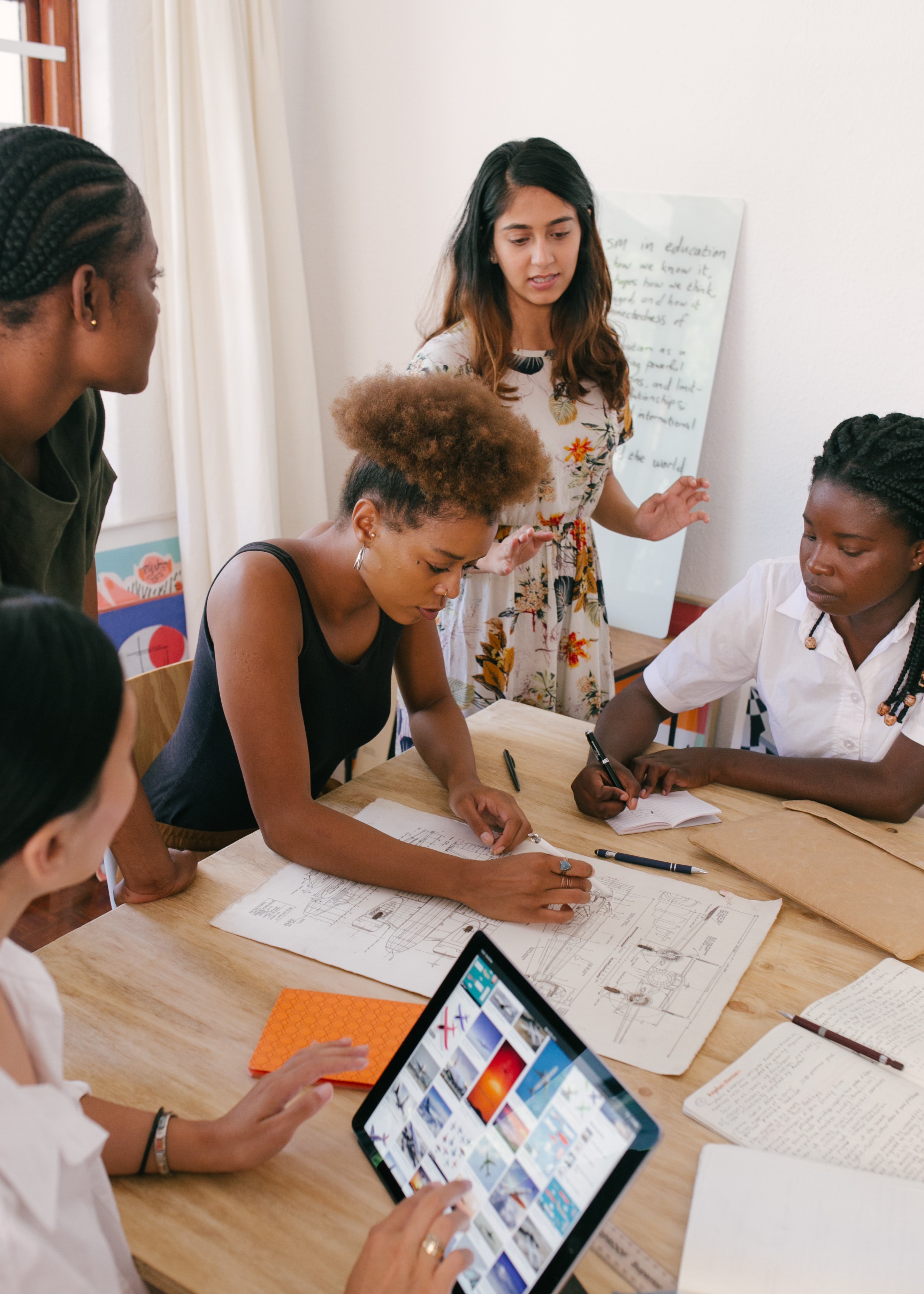 Cep telefonlarınız dünyadaki sorunları ve zorlukları nasıl aşabilir?
Aşağıdakilerden Birini Seçin

Kriz zamanlarında insanlara beslenme ve açlık çözümlerine daha hızlı ve daha uygun erişim sağlamak… Bunu nasıl yaparsınız? Kimi dahil edersiniz? Hangi teknolojileri kullanırdınız? Erişimi nasıl sağlarsınız?
Gıda atıklarının yeniden dağıtımını kontrol edin ve yönetin… Yerel toplumunuzda bunu nasıl yaparsınız? Kimi dahil edersiniz? Hangi teknolojileri kullanırdınız?
Veri Analizi ve yeni veri uygulamaları kaynakları, daha hızlı ve daha verimli adil toplumlar için destek sağladığımızdan emin olmak için kanıta dayalı karar vermeyi mümkün kılar… Bu nasıl yapılır? Bunu yerel topluluklarınızda nasıl gerçekleştirebilirsiniz? Özellikle hangi alanları hedeflersiniz, ör. evsizlik
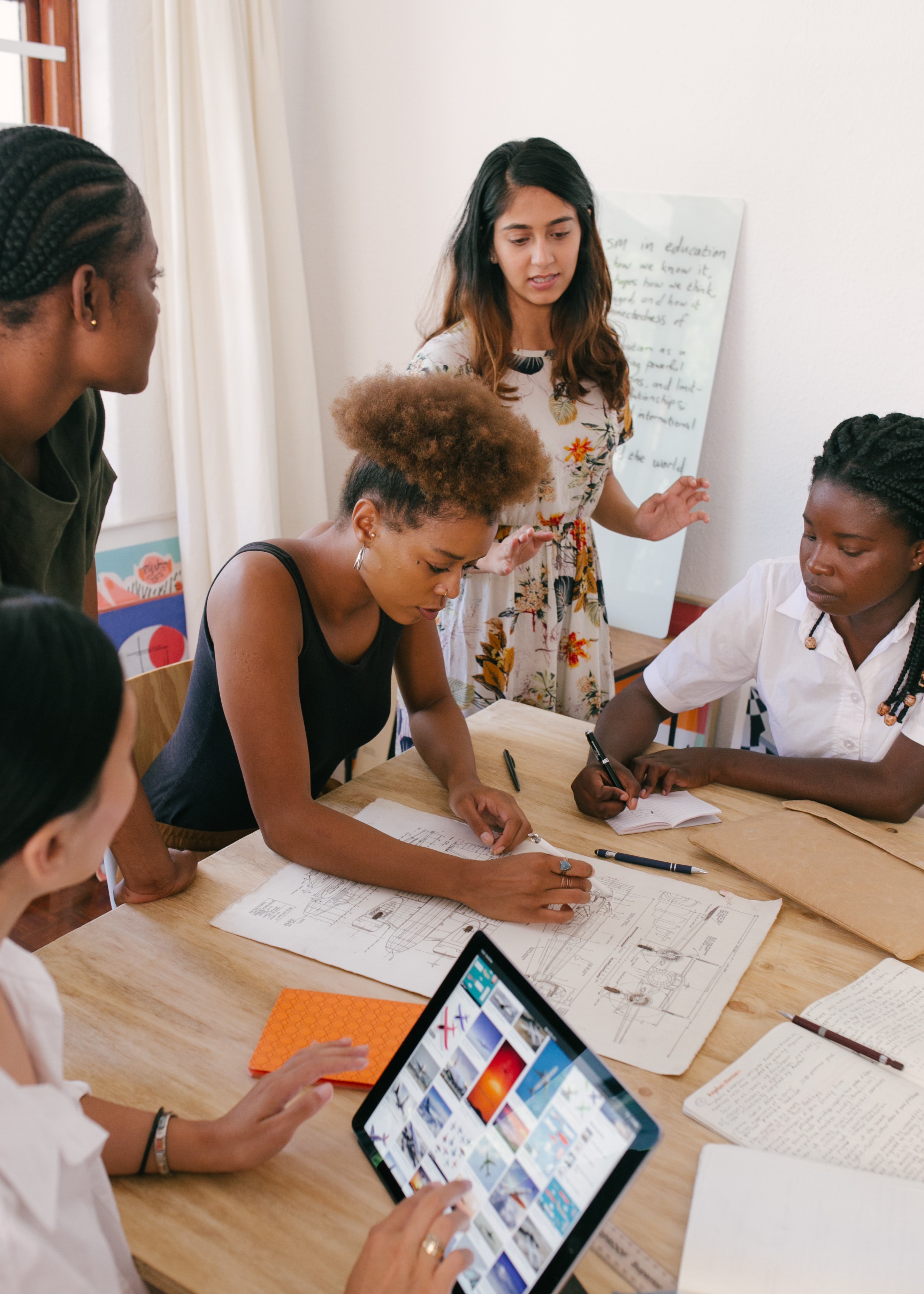 Sonraki Modül 3
İnsanları, DSI teknolojisinin olanaklarını ve bir sonraki değişim yaratan dijital sosyal inovasyon işi haline gelebilecek fikirlerinizi ve yeniliklerinizi oluşturmanızı sağlayacak bir stratejiyi entegre etmek için Tasarım Odaklı Düşünme (Düşün - İcat - İnovasyon) nasıl uygulanır !!!
email
website